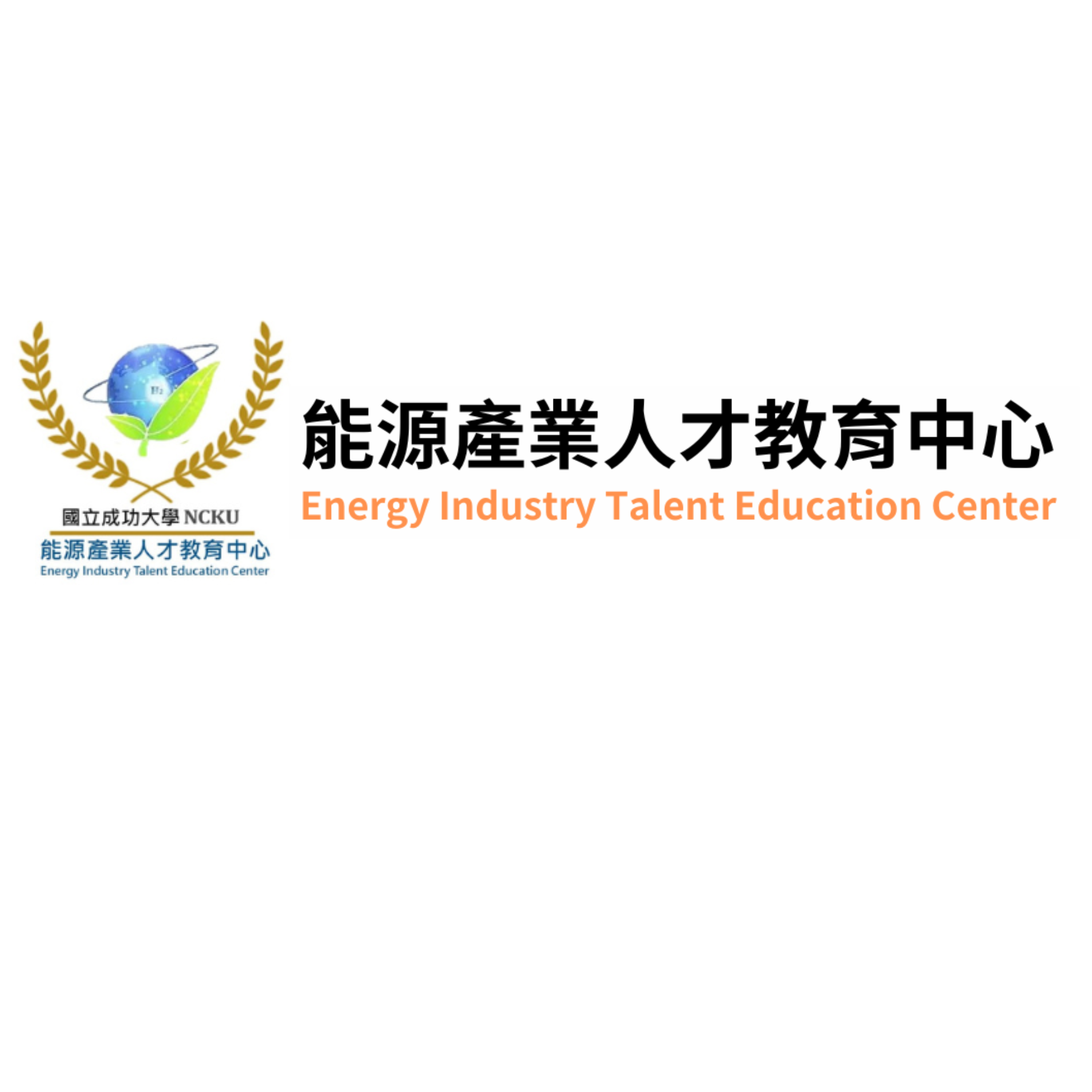 學職涯測評與規劃
你的未來不是夢
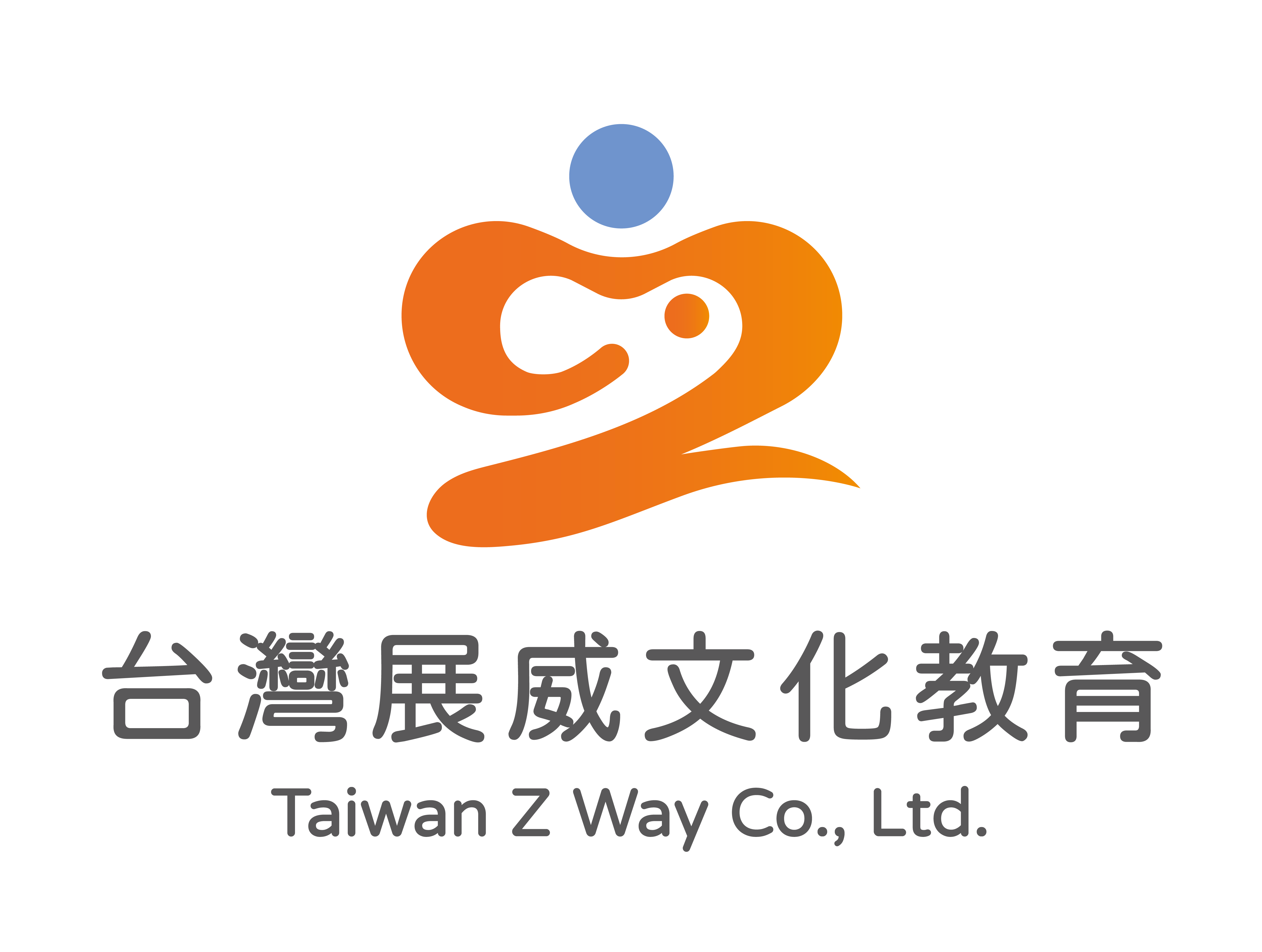 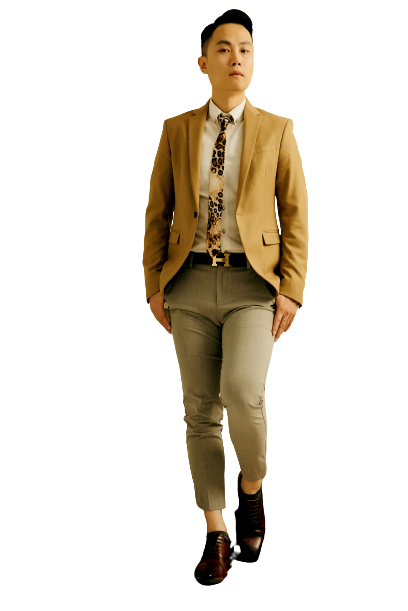 覺知
素養
產學
合作
親子
品格
學涯
規劃
職涯
探索
落點
分析
講師簡介
許庚瀚
覺知素養教育
[Speaker Notes: 爸爸媽媽, 我和你一樣, 也曾經是苦主]
世界500大企業最愛的腦色分析
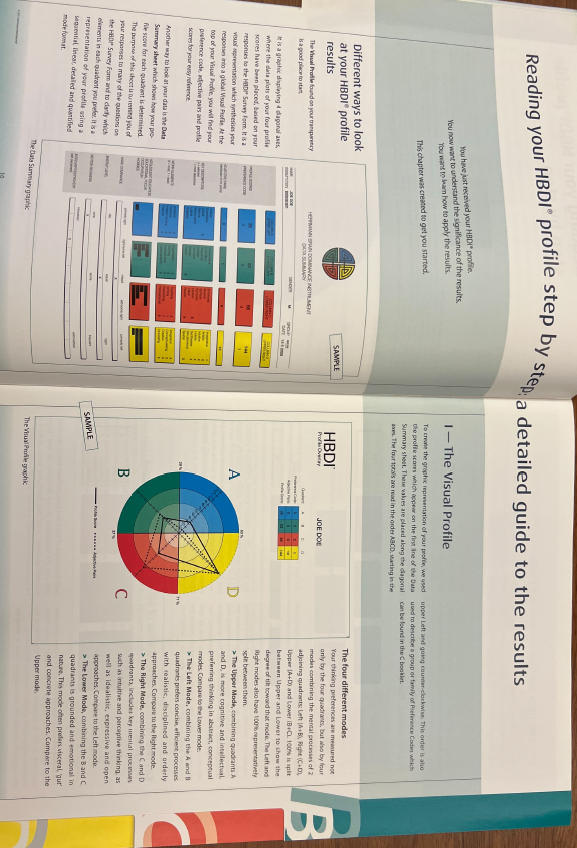 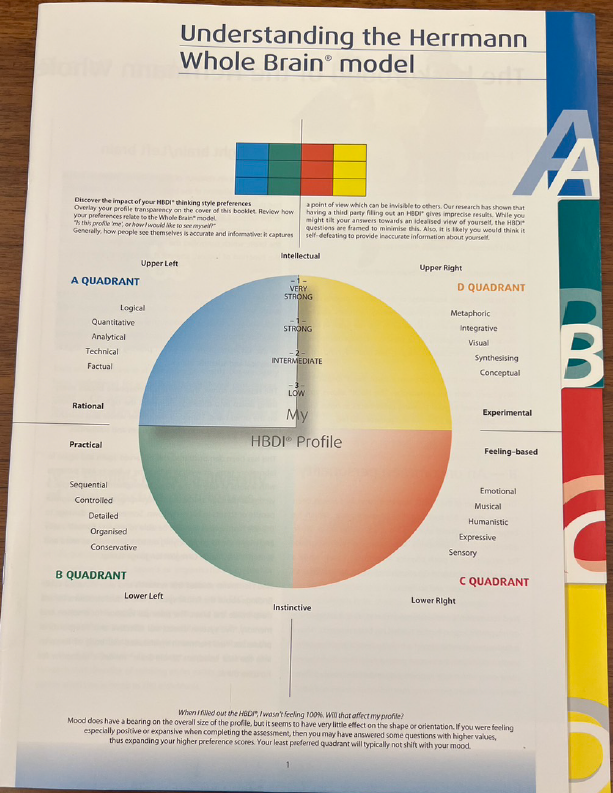 什麼是心智光譜？
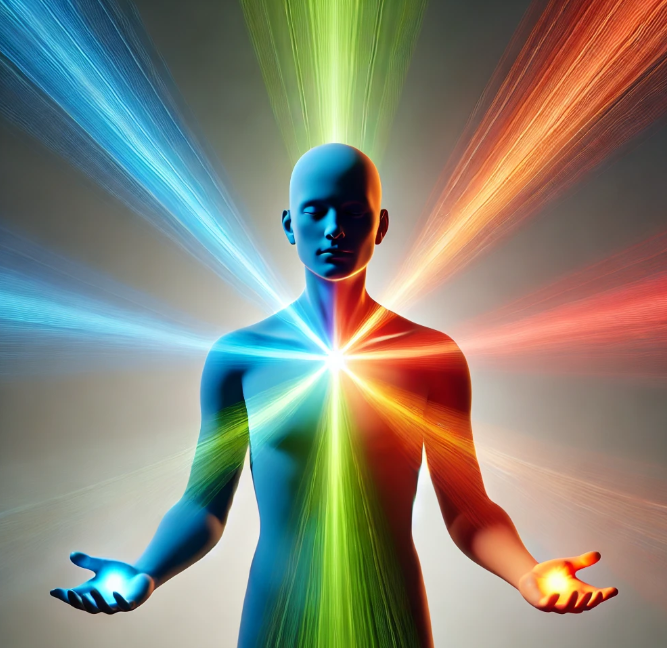 [Speaker Notes: 什麼是心智？心智是個人內在的心理與認知系統
心智的構成：認知、情感、意志、潛意識、價值觀與信念
外顯的行為容易識別，內隱的心智是很難探究，所以需要運用心智光譜]
四色光譜，你是哪一種？
分析型
藍色
對事
開創型
紅色
理性
感性
協調型
綠色
關懷型
橘色
對人
心智光譜測評
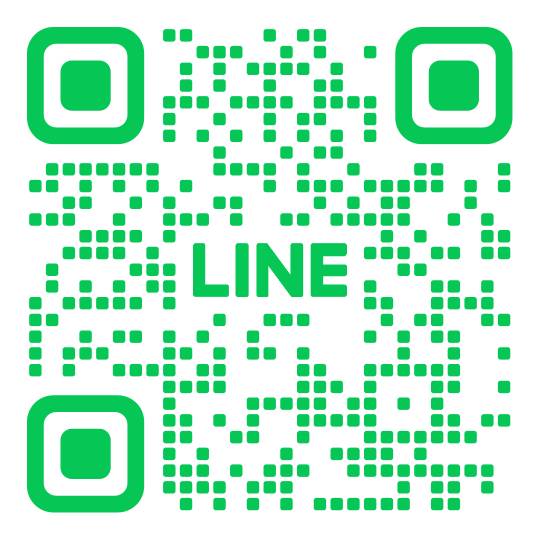 理論基礎：色彩心理學
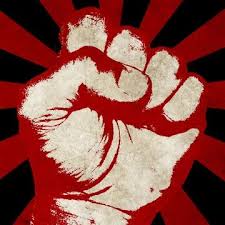 １. 紅色（開創型）
特質描述：
熱情： 對目標充滿動力，善於鼓舞他人。
行動力： 喜歡快速實踐，不拖泥帶水。
創意： 思維活躍，擅長提出新點子。
溝通傾向：
偏好故事和願景，用感情與想像力吸引對方。
說話充滿能量，帶動討論氛圍。
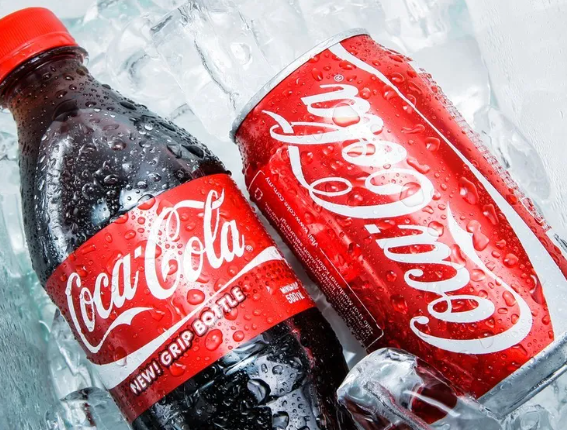 紅色人
我眼中的自己：有活力、寬宏大量，而且自動自發
我天生就：注重協商，並且會調停紛爭
我重視：冒險精神和足智多謀
我的處事態度：深富熱忱、有勇氣
我的優先要務：自由和樂趣
工作上的我：發揮創業精神和求勝的心
人際關係上的我：表現旺盛精力
紅色人
小時候的我：開心果、容易衝動
他人眼中的我：漫無條理、愛反抗，又沒有責任感
我處理變化的方法：擁抱新機會，而且樂在其中
我的壓力因素：別人的規定或指示
當我遇上挫折：會退避走開，或在心理上迴避
該怎樣激發我的自信：認可我的大方
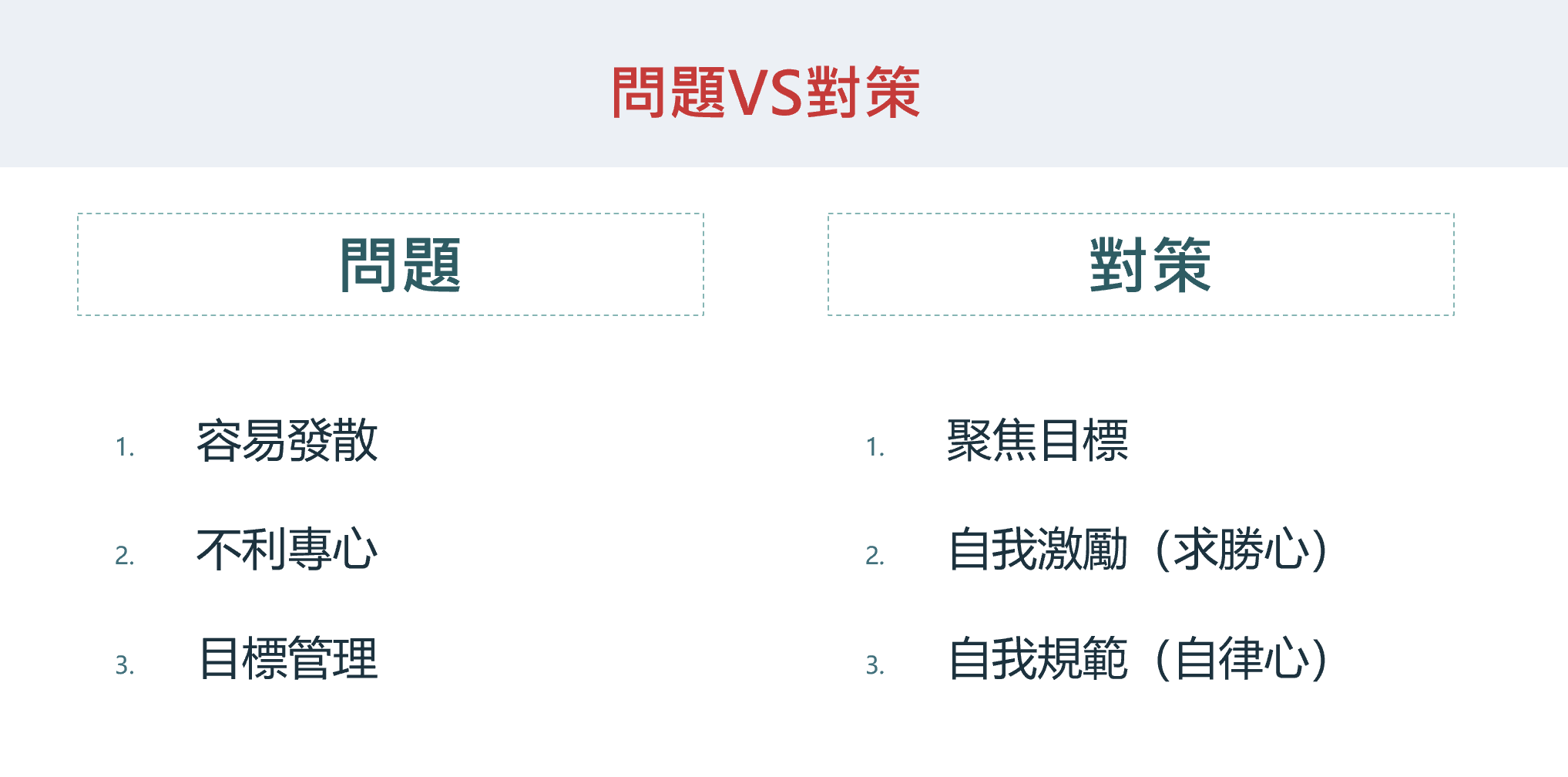 紅色孩子
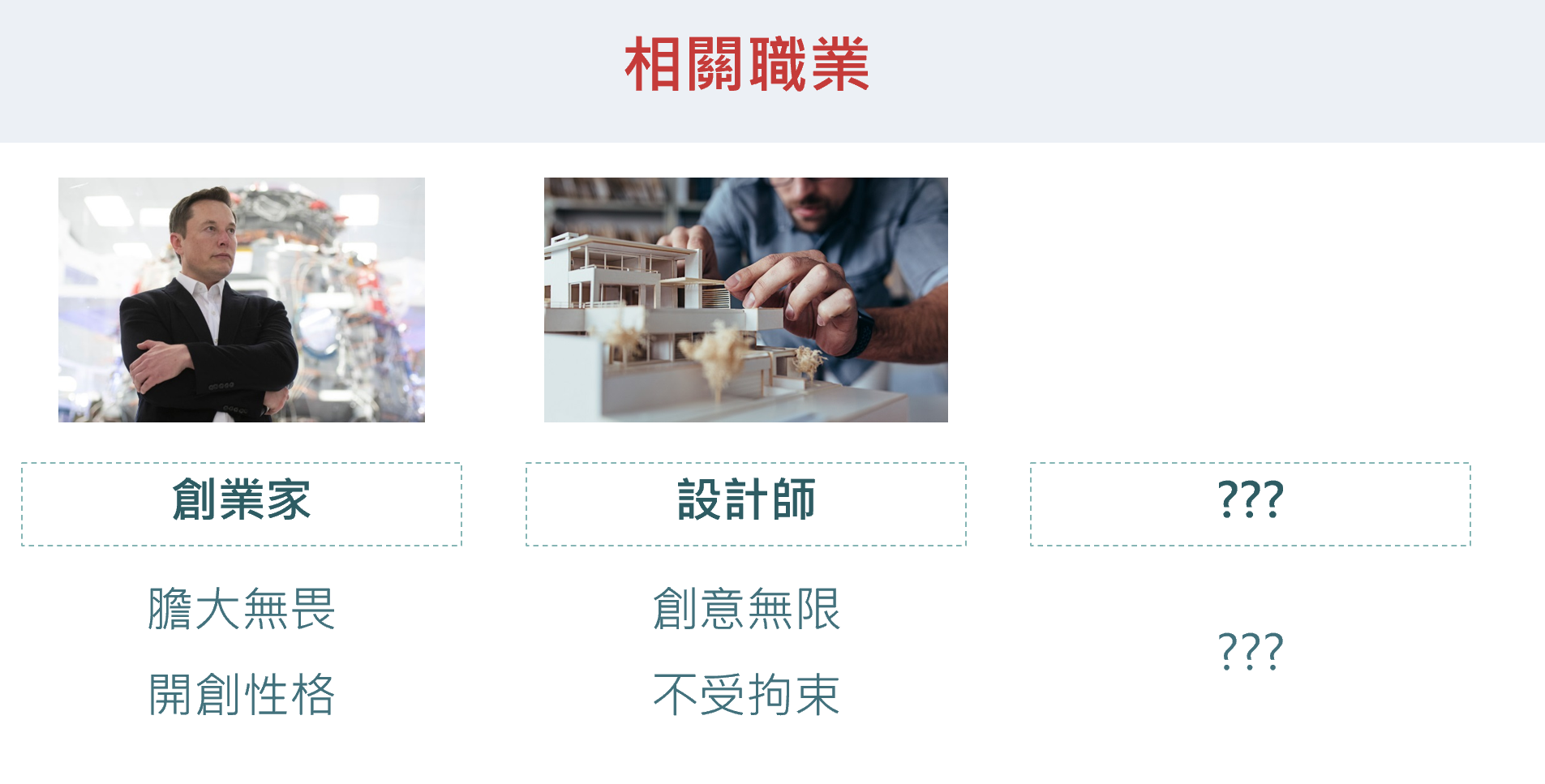 ２. 橘色（關懷型）
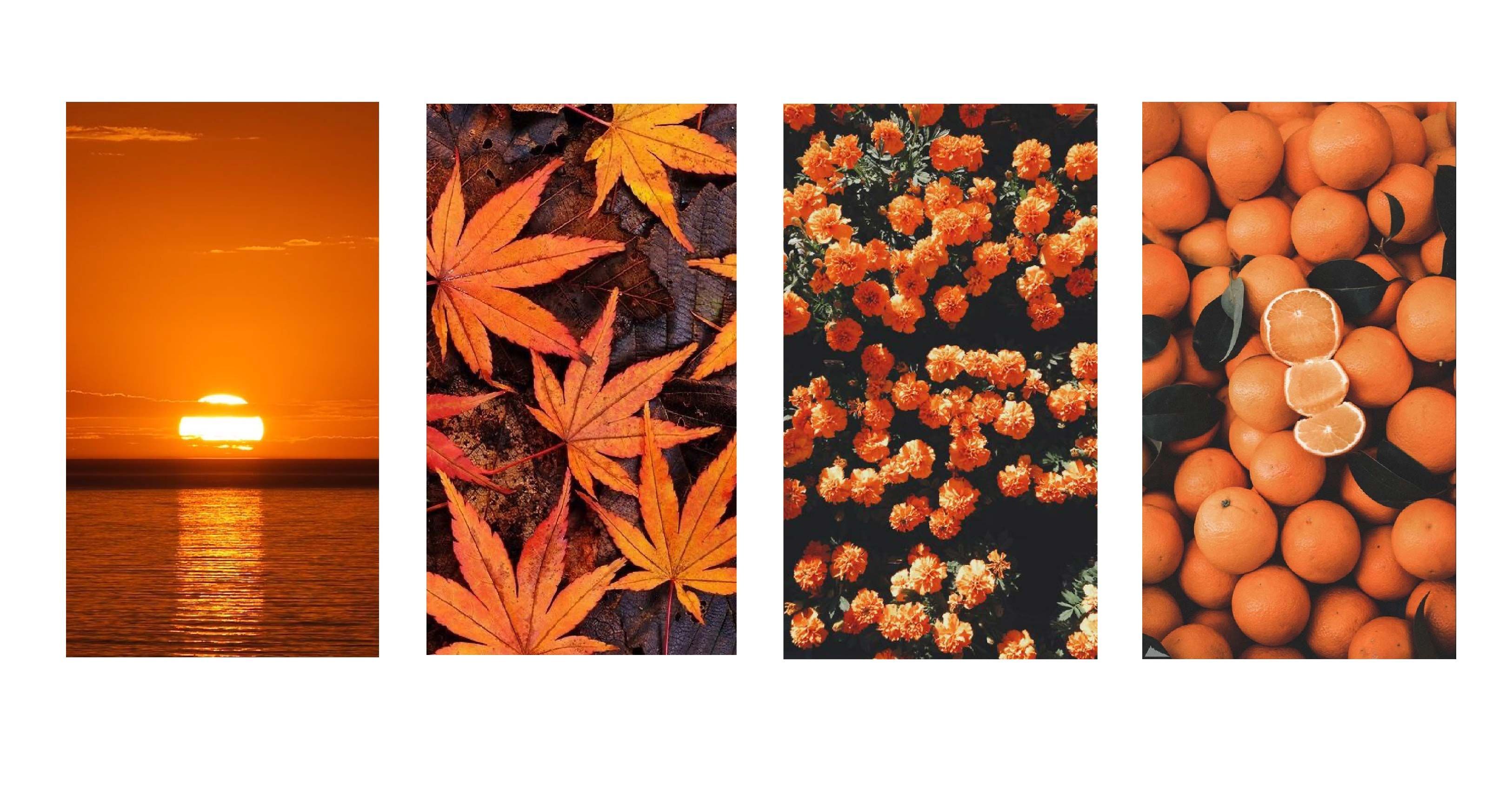 特質描述：
友善： 善於建立人際連結，待人真誠。
包容： 重視他人情感，願意花時間陪伴與支持。
溫暖： 能營造舒適的氛圍，讓人感到被關懷。
溝通傾向：
偏好情感交流，注重關係的維繫與共鳴。
說話親切、有同理心，讓人感到被尊重與理解。
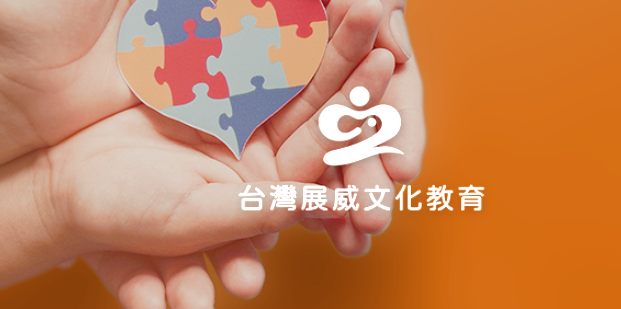 橘色人
我眼中的自己：很有幫助、有創意，而且重溝通
我天生就：重感情、靈活變通，而且能栽培後進
我重視：值得信賴和同理心
我的處事態度：深富熱忱，並具同情心
我的優先要務：和諧和接納
工作上的我：激勵人心、啟發靈感，而且促進互動
人際關係上的我：體貼入微、又很浪漫
橘色人
小時候的我：樂於合作、又富想像力
他人眼中的我：濫情、話多又很天真
我處理變化的方法：自問改變會帶來什麼感受
我的壓力因素：欠缺合作
當我遇上挫折：我會變得消沉，而且消極抵抗
該怎樣激發我的自信：認可我的同情心
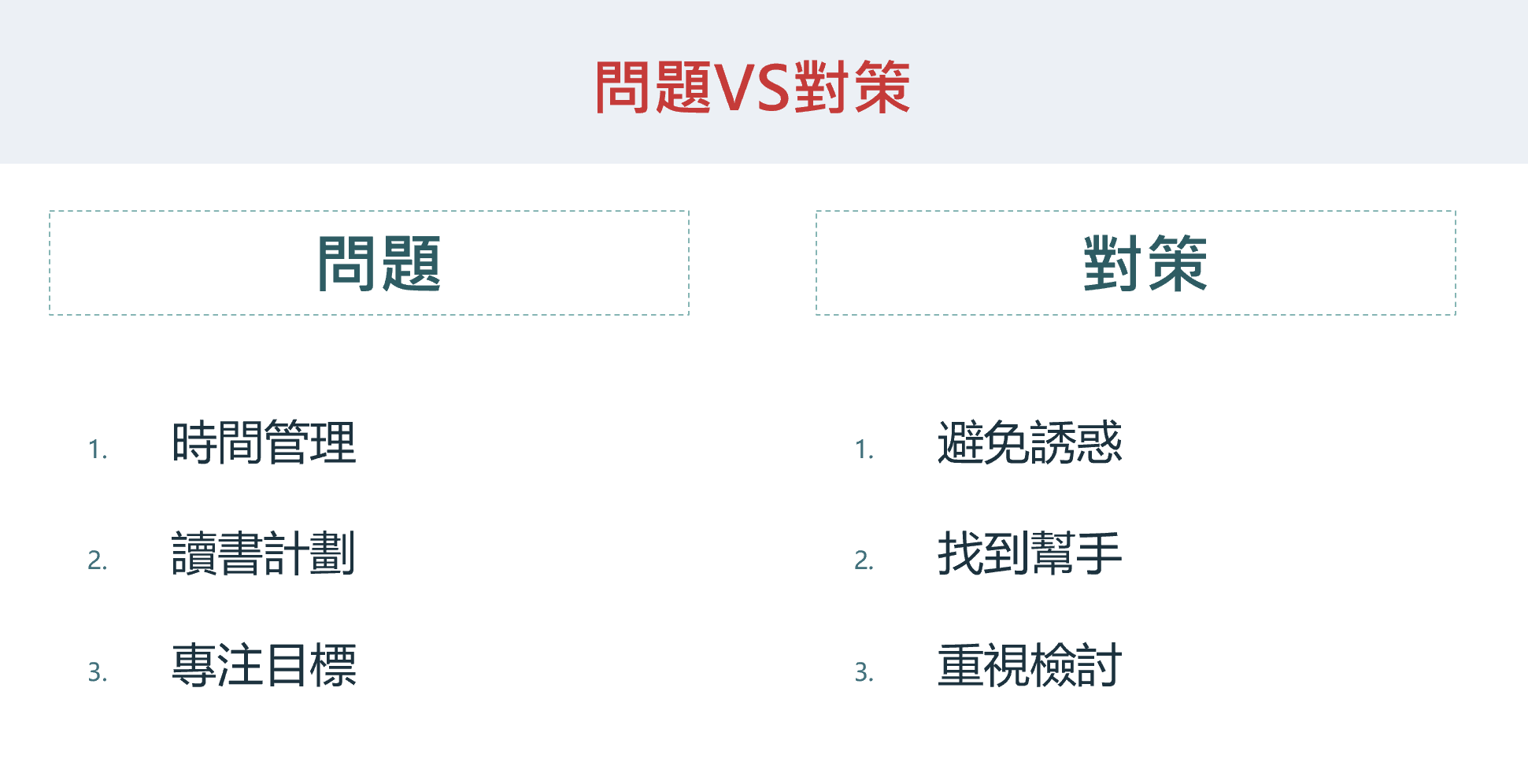 橘色孩子
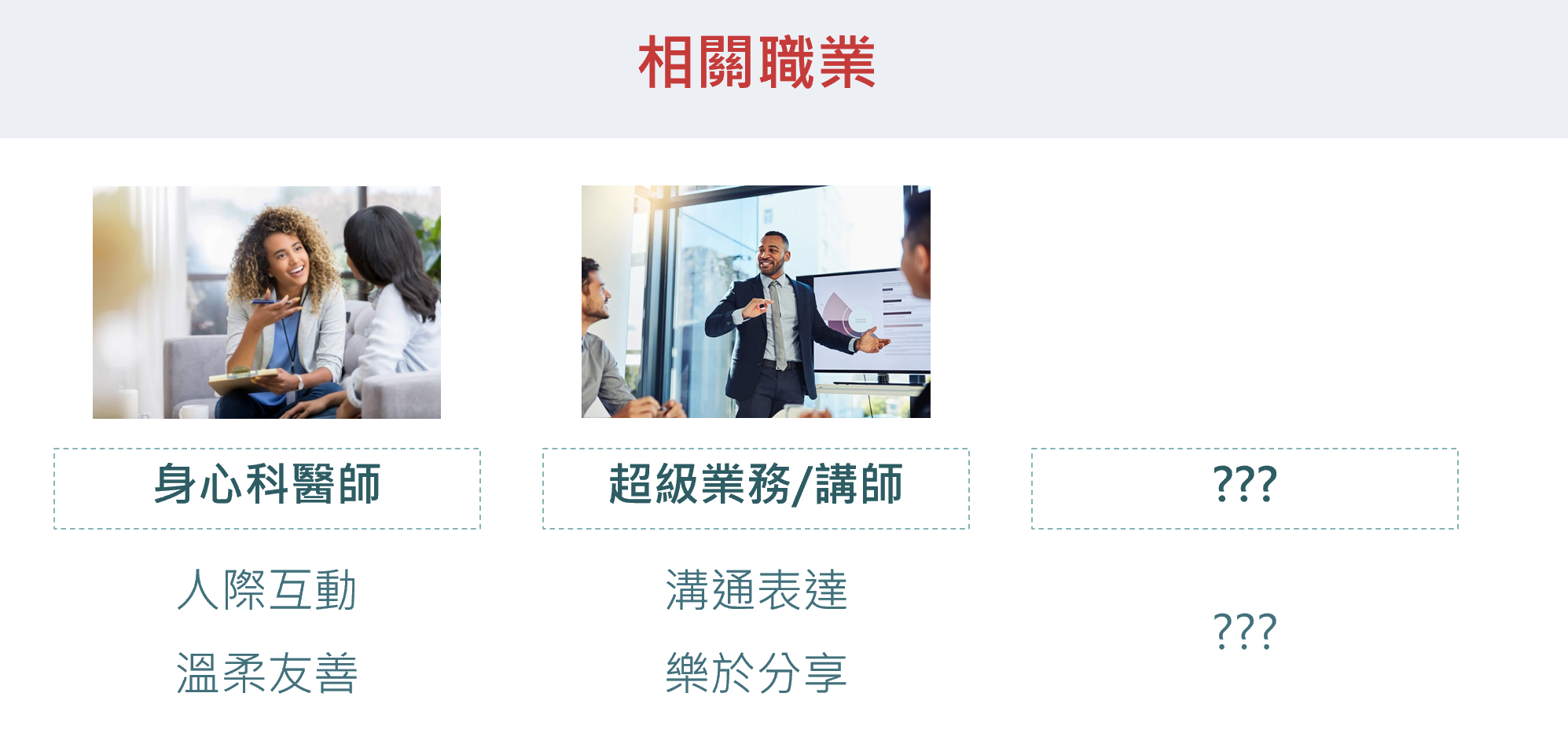 ３. 綠色（協調型）
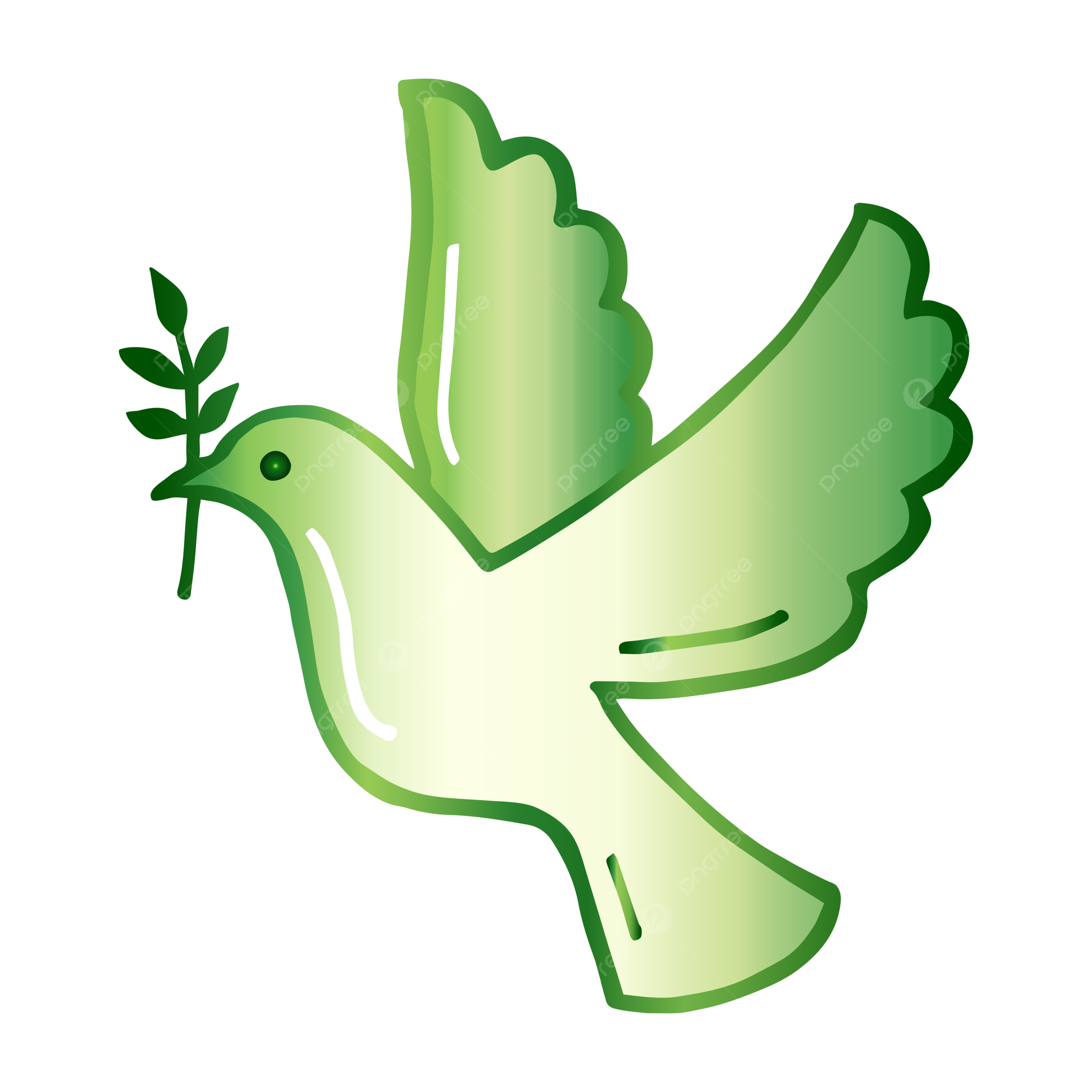 特質描述：
平和： 追求和諧，避免衝突。
公平： 重視每個人的感受，善於協調意見。
穩定： 喜歡有秩序的環境，能為團隊帶來平衡。
溝通傾向：
偏好傾聽和協調，重視多方意見的平衡。
語氣溫和、友善，容易化解矛盾。
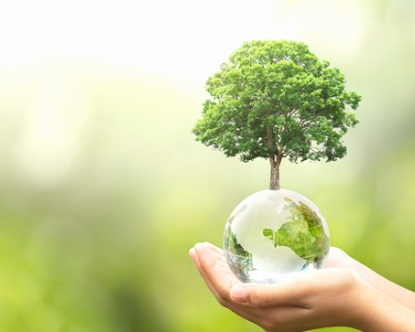 緑色人
我眼中的自己：可靠、守時、又肯負責
我天生就：受人尊重，而且有關懷之心
我重視：傳統和安定
我的處事態度：具有強烈的是非感
我的優先要務：講求組織和勇於任事
工作上的我：未雨綢繆、全心投入，並注重細節
人際關係上的我：講求實際，又嚴肅認真
緑色人
小時候的我：模範生
他人眼中的我：沉穩不知變通、愛支配控制
我處理變化的方法：擬訂計畫來推動變化
我的壓力因素：應付混亂處境
當我遇上挫折：我會變得很焦慮、憂心忡忡
該怎樣激發我的自信：認可我的忠誠
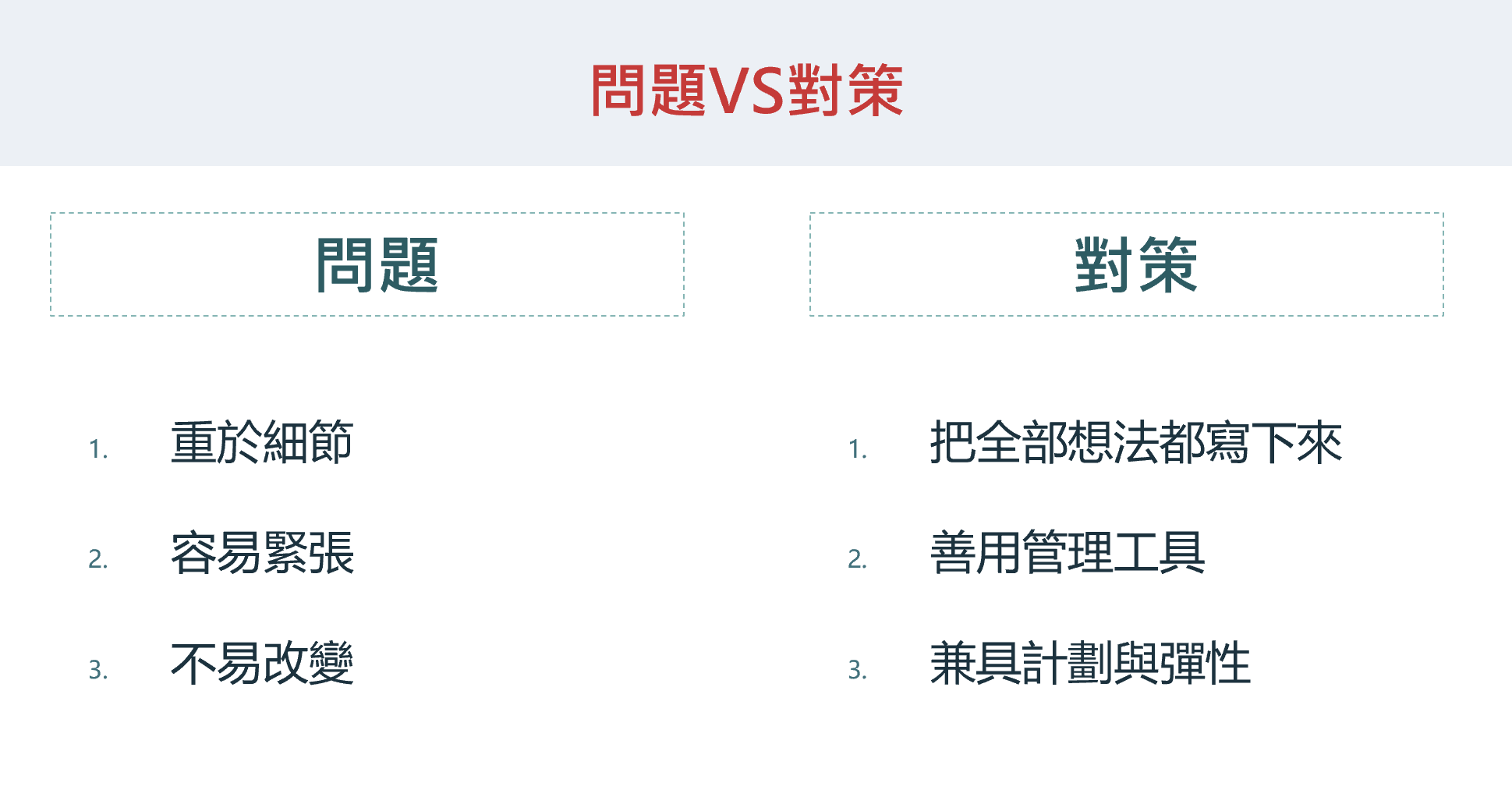 綠色孩子
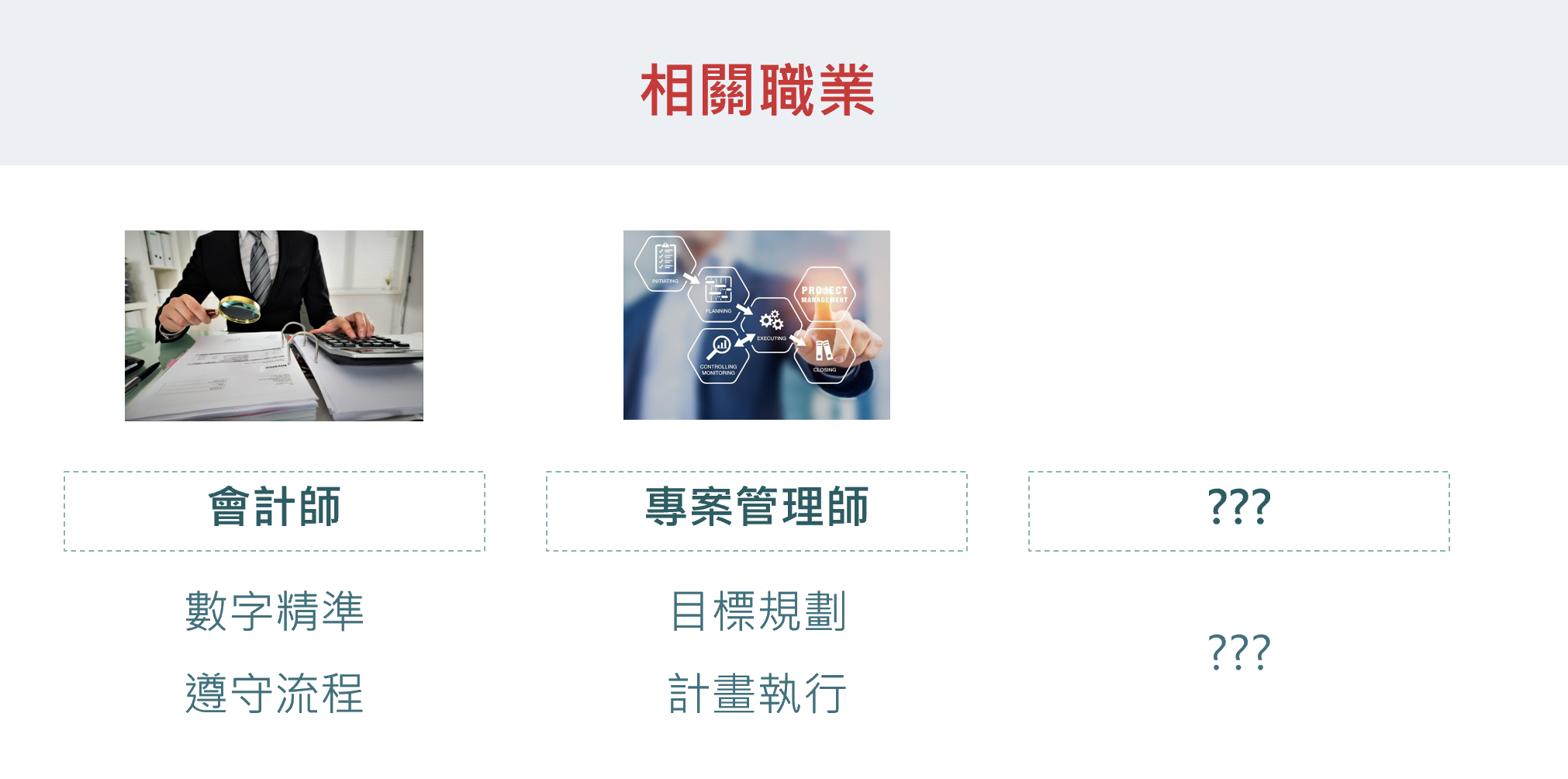 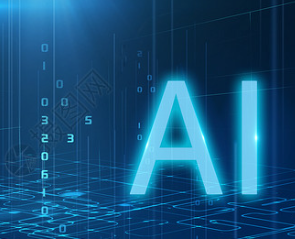 ４. 藍色（分析型）
特質描述：
冷靜： 總能保持情緒穩定，面對問題不急不躁。
條理： 喜歡有結構的計畫，重視數據和細節。
理性： 偏重事實和邏輯，不容易受情緒影響。
溝通傾向：
偏好數據和證據，需要清楚的邏輯支持。
說話直接、重點明確，避免過多情感化表達。
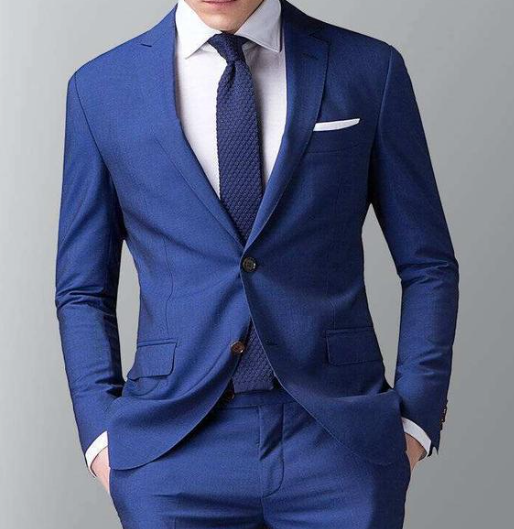 藍色人
我眼中的自己：注重邏輯、有智慧，而且沉著冷靜
我天生就：不隨波逐流，又很有遠見
我重視：知識和效率
我的處事態度：要能自足、待人公平
我的優先要務：獨立和隱私
工作上的我：熟諳最新技術
人際關係上的我：心思細膩，卻不習慣表達情緒
藍色人
小時候的我：好奇，而且能專心
他人眼中的我：實事求是、麻木不仁，讓人敬而遠之
我處理變化的方法：花時間琢磨自己的想法
我的壓力因素：處理不稱職情況
當我遇上挫折：我會變得退縮，還會變得猶豫不決
該怎樣激發我的自信：認可我的能力
藍色孩子
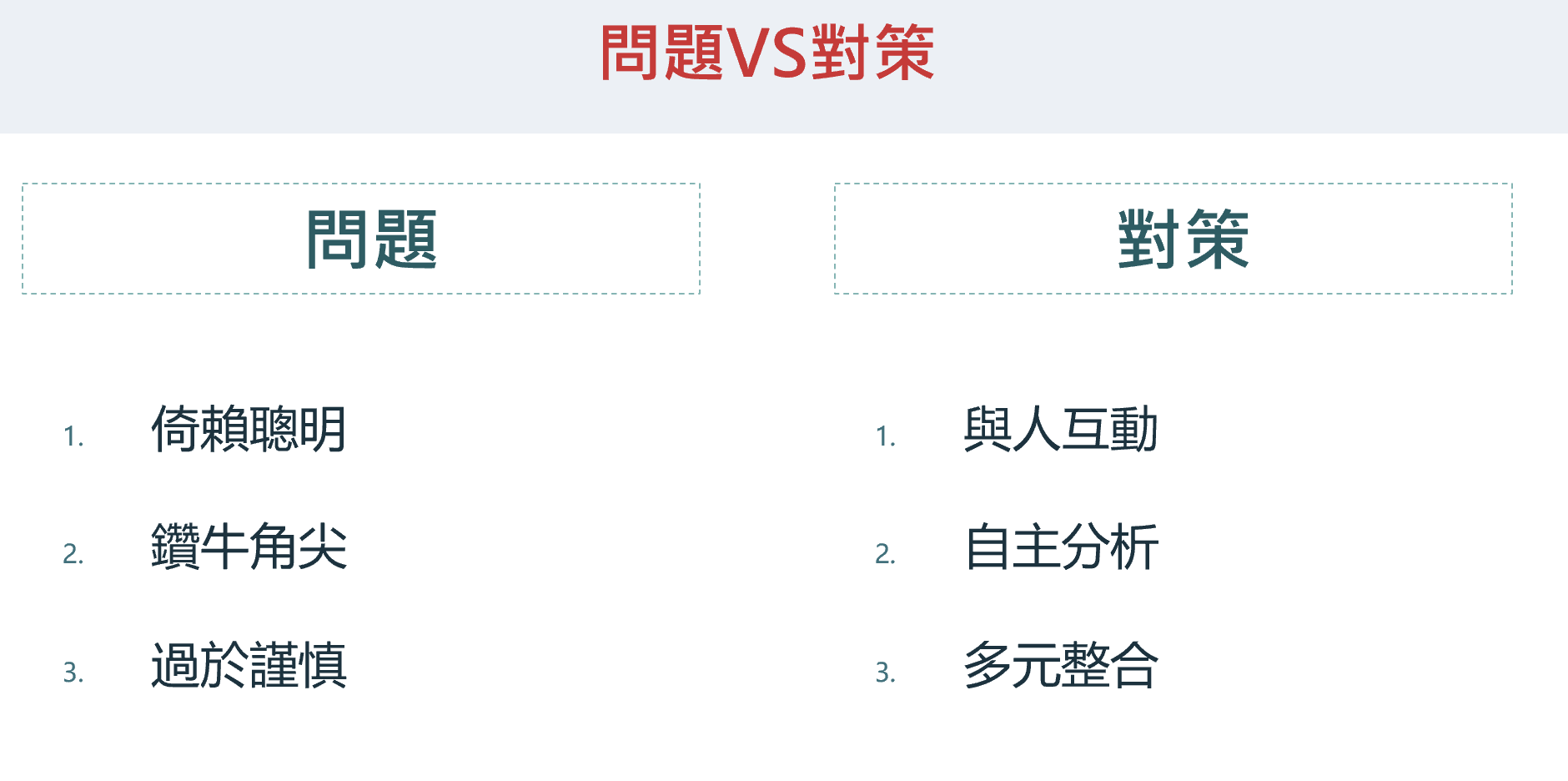 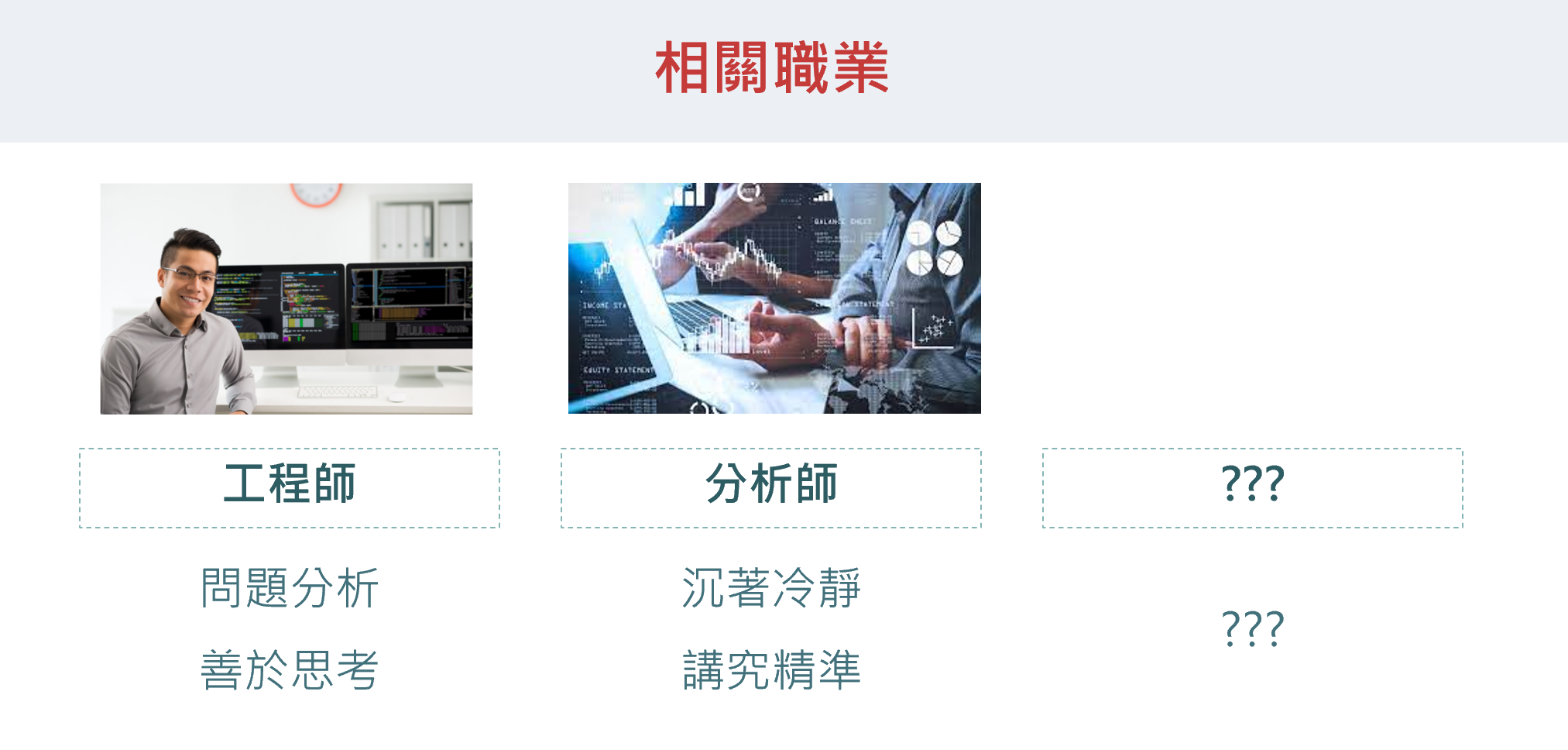 四種大腦特質的學職涯建議
本日流程
（二）職業興趣
以工作角度為出發，找到職業興趣傾向
約翰·霍蘭德（JohnLewis Holland）
美國約翰·霍普金斯大學心理學教授
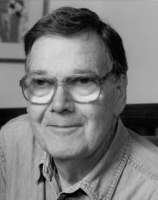 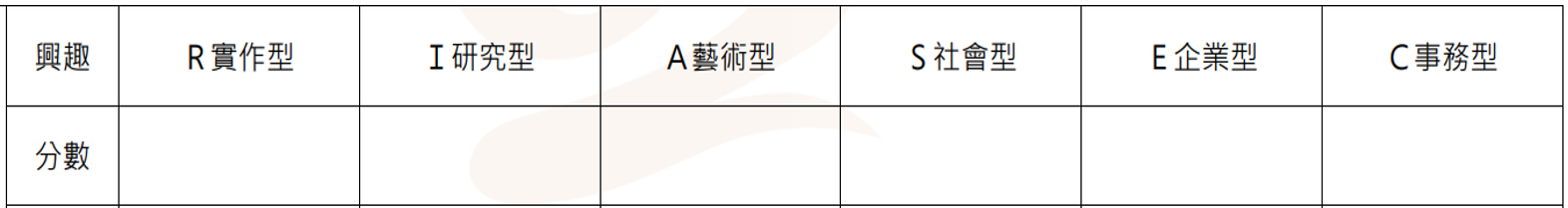 綠腦(藍橘)       藍腦        紅腦(藍橘)        橘腦             紅腦            綠腦
每格五項，你中了幾項？
完成學習單
六種傾向合適的職業
確認一下，你都完成了嗎？
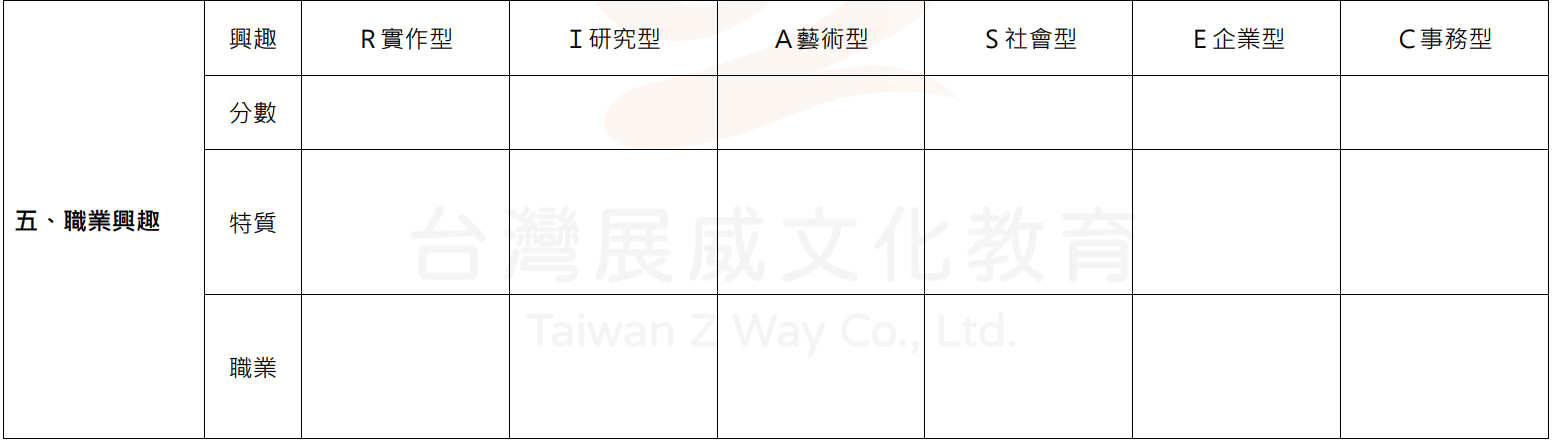 分數：第一碼（最高）、第二碼（次高）？
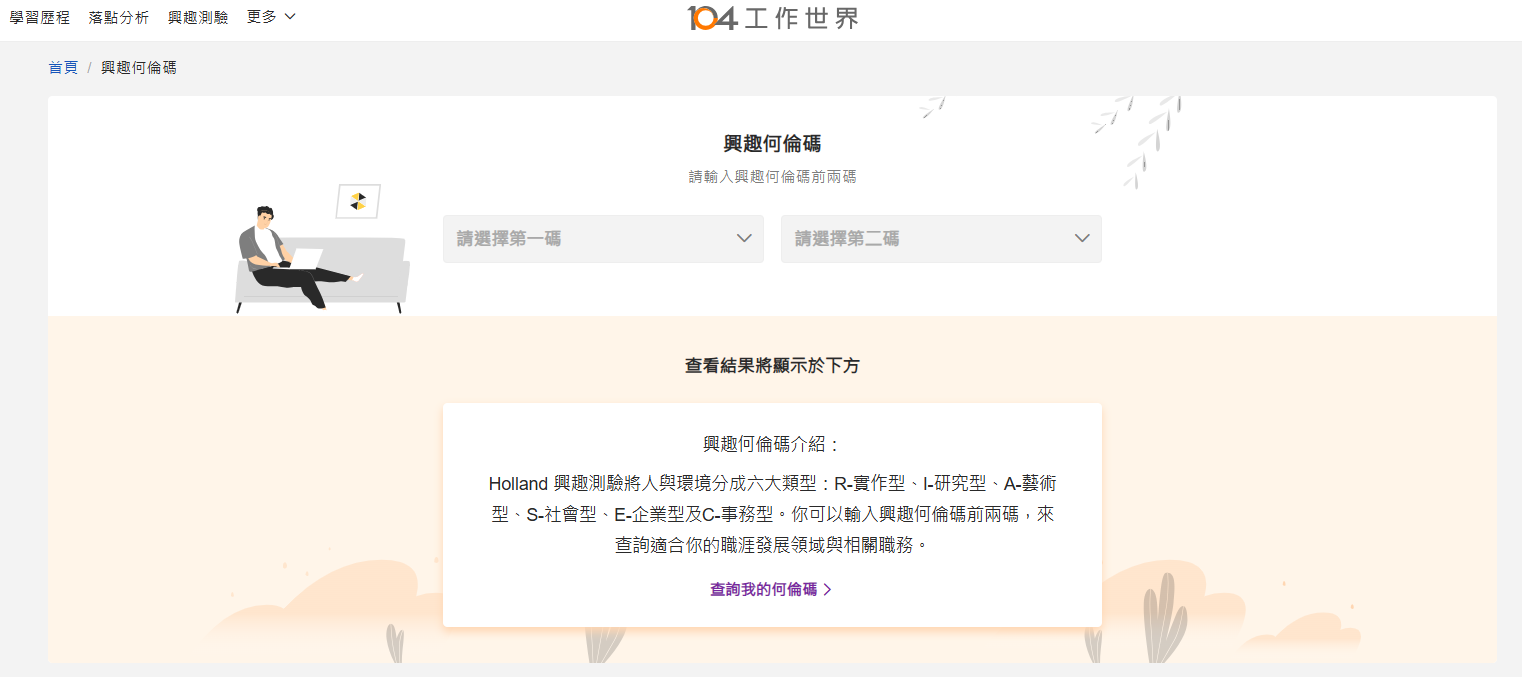 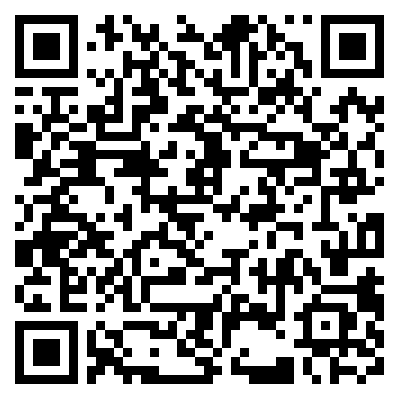 以上鎖定兩個職業
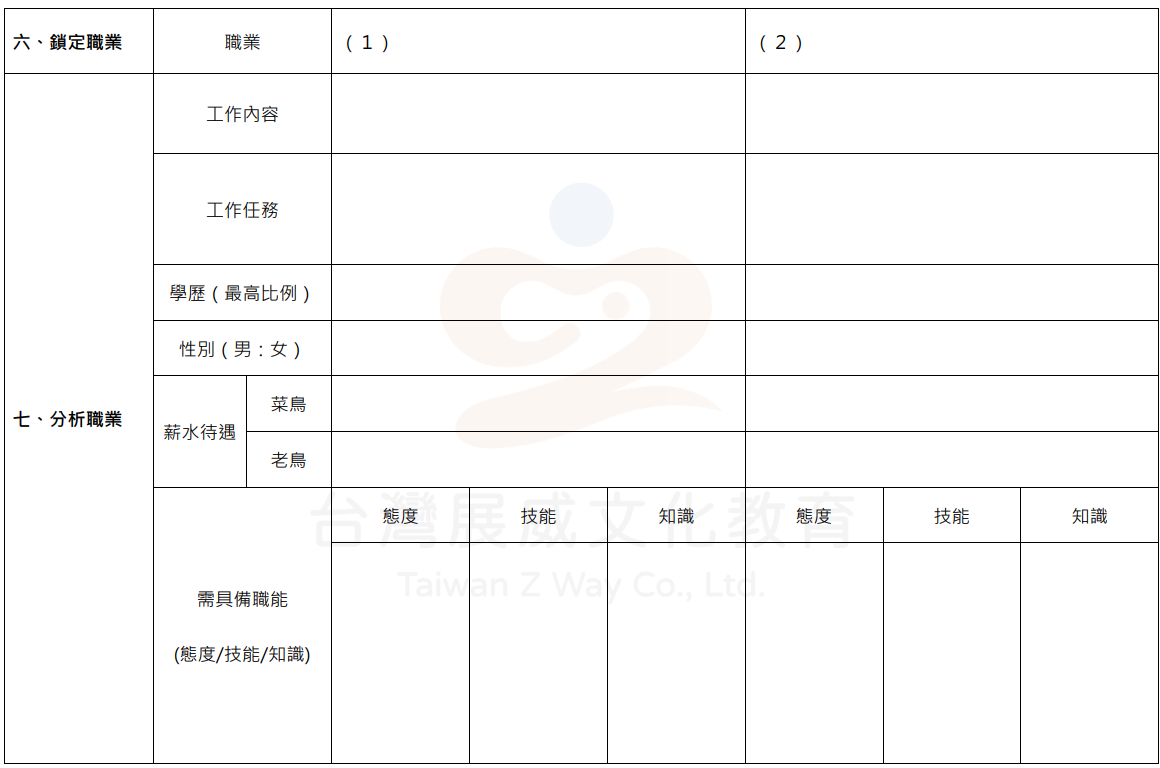 現場練習
回家作業
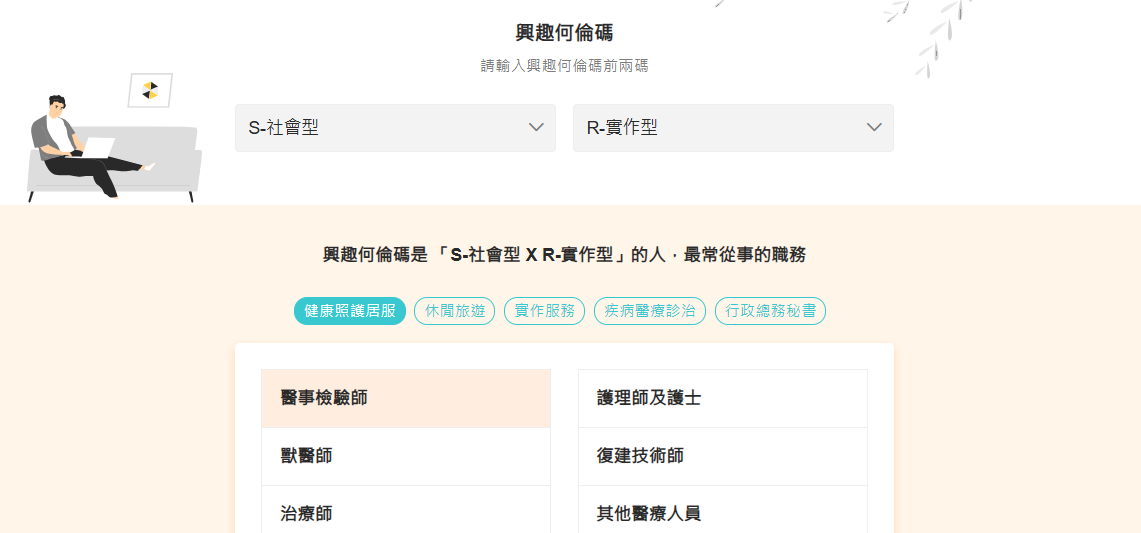 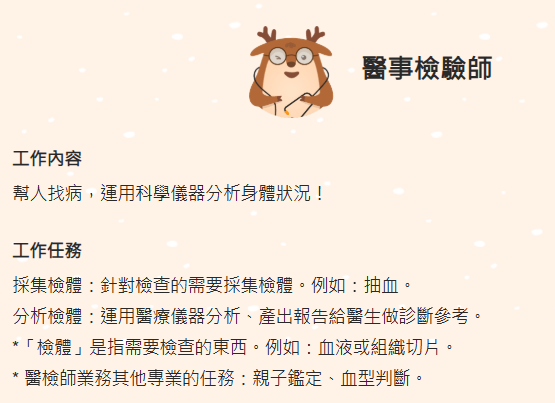 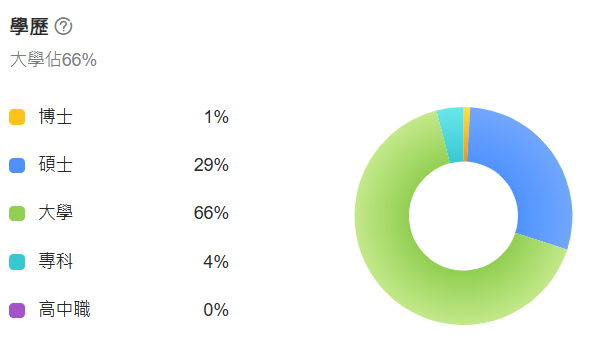 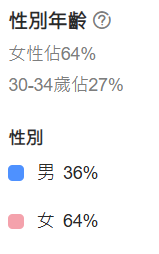 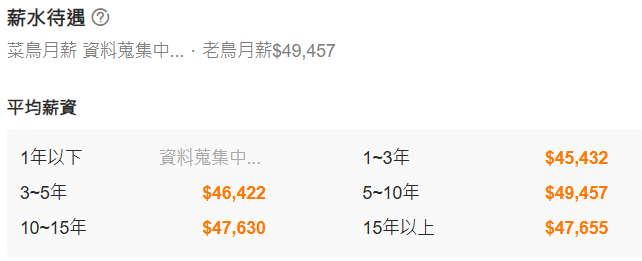 範例：醫檢師所需具備的核心職能?
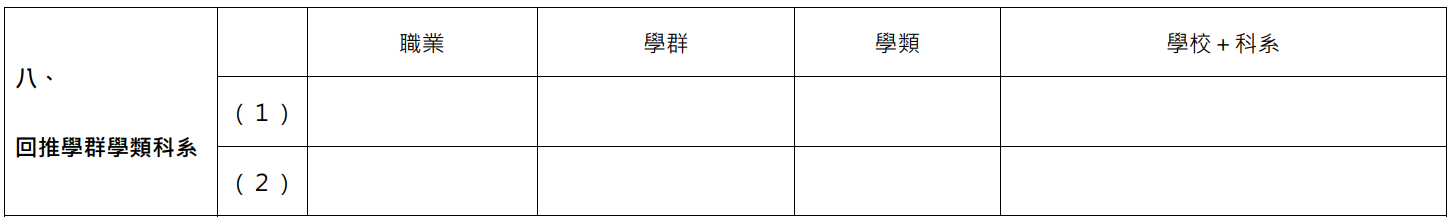 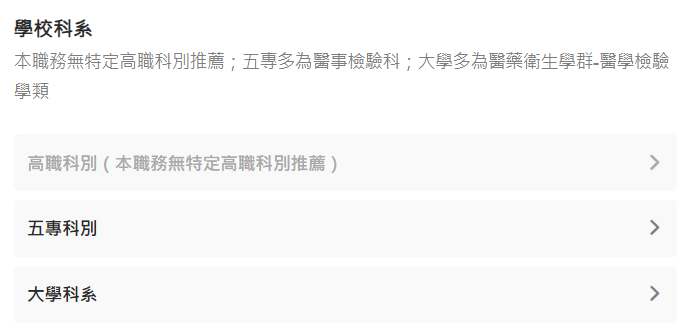 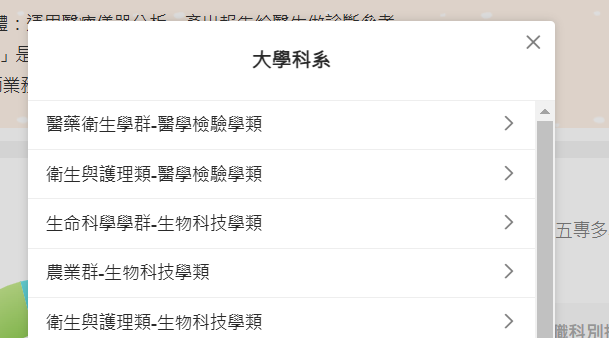 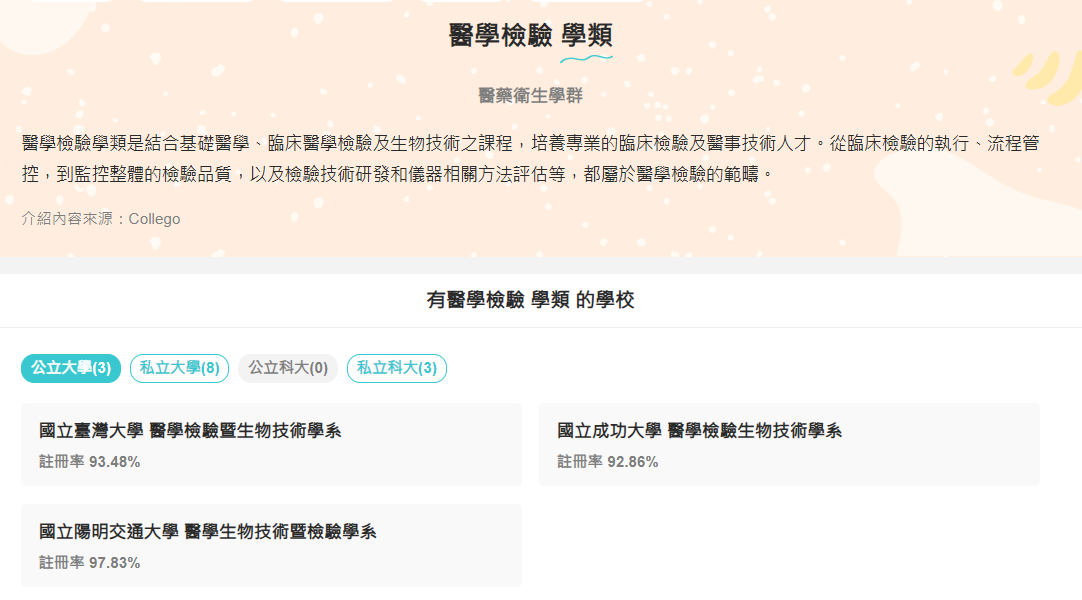 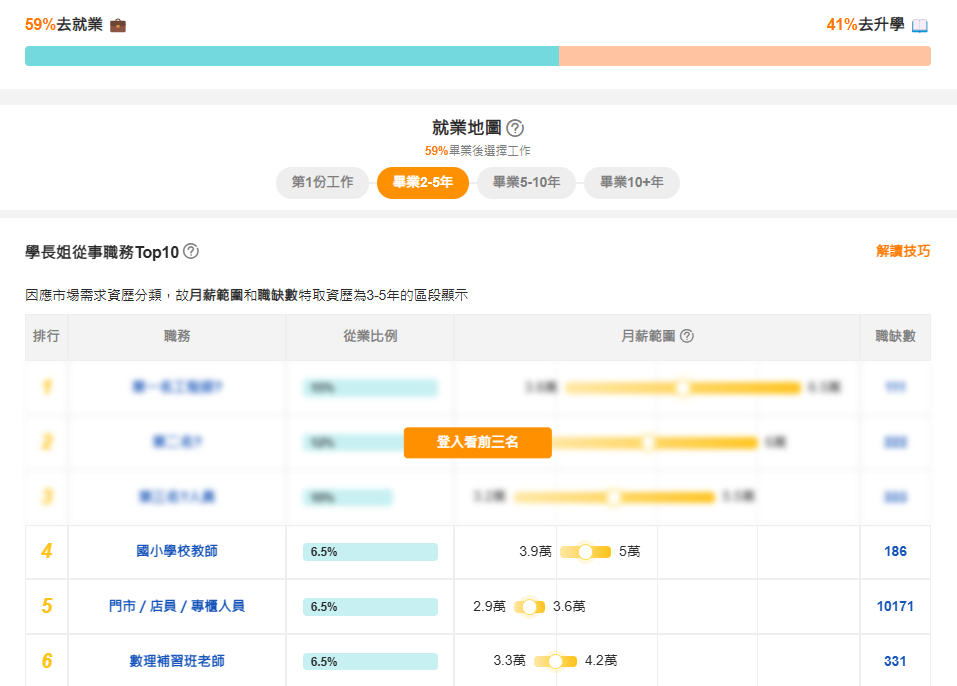 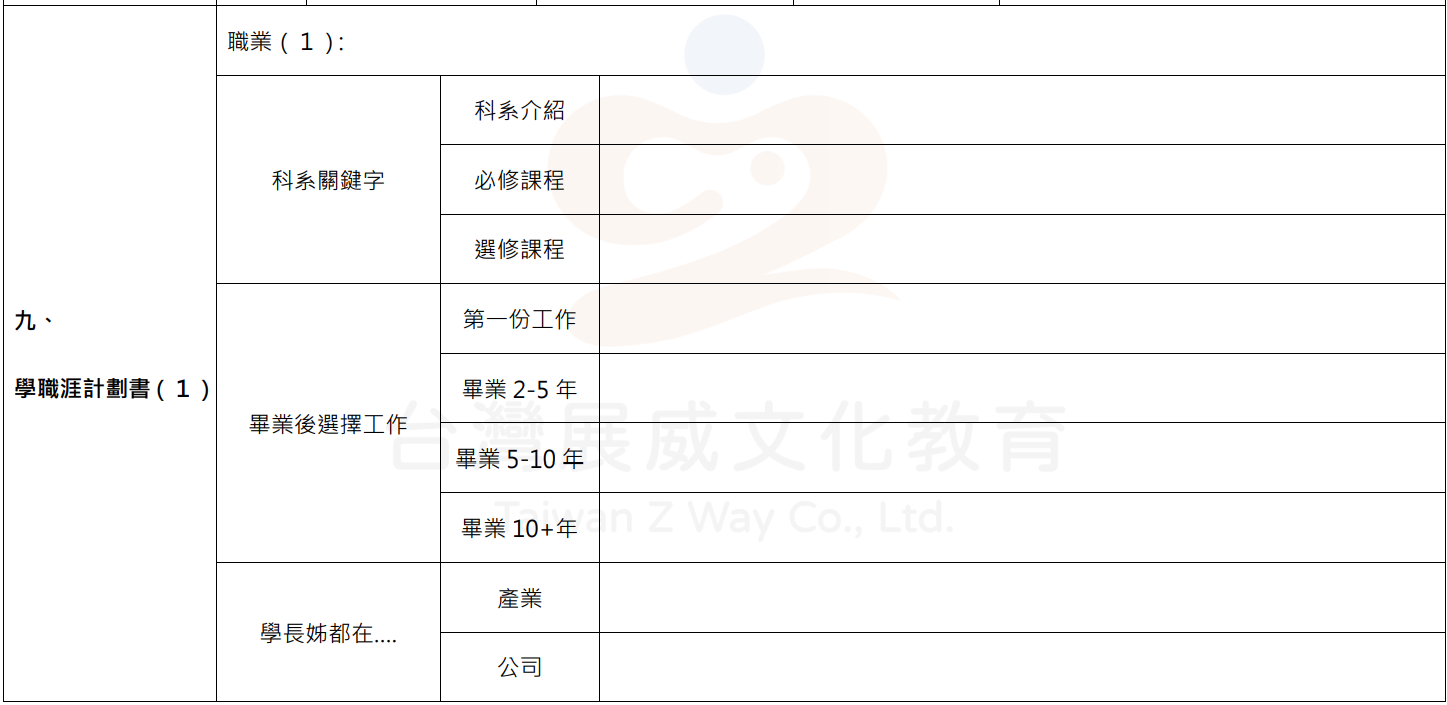 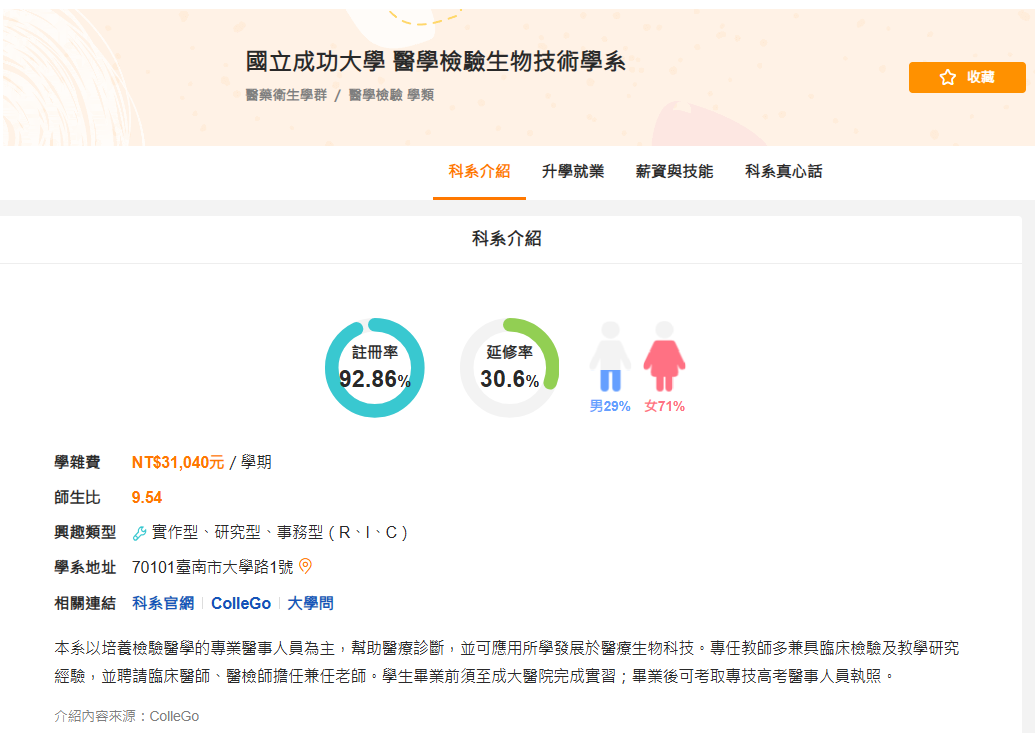 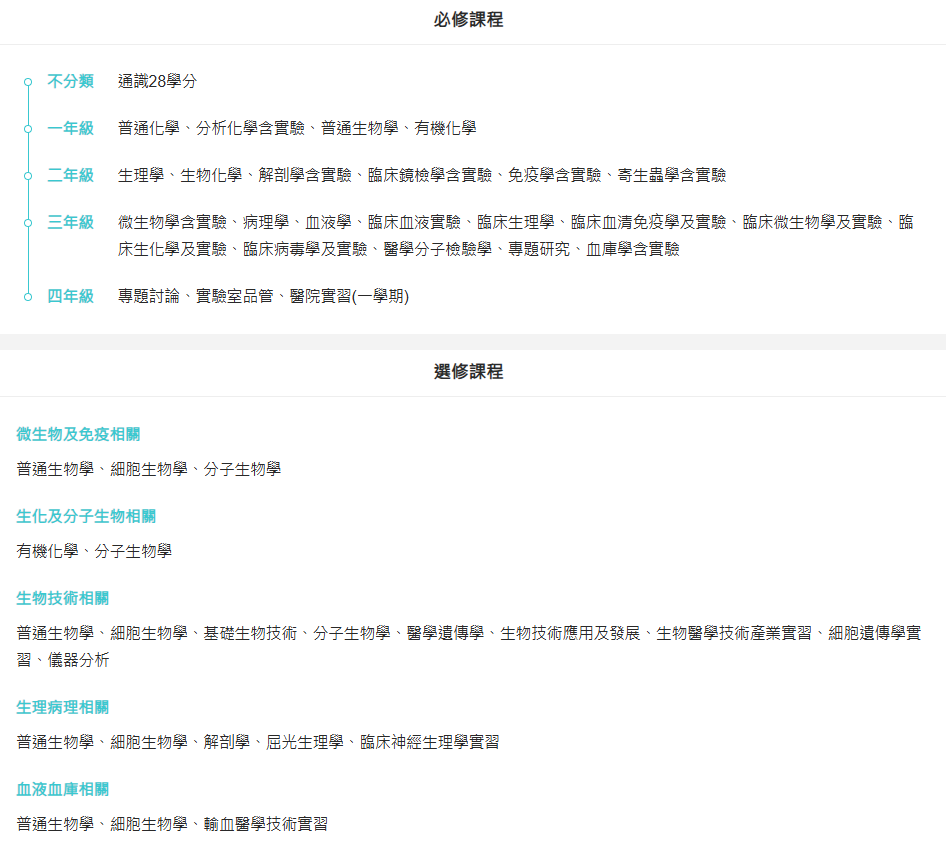 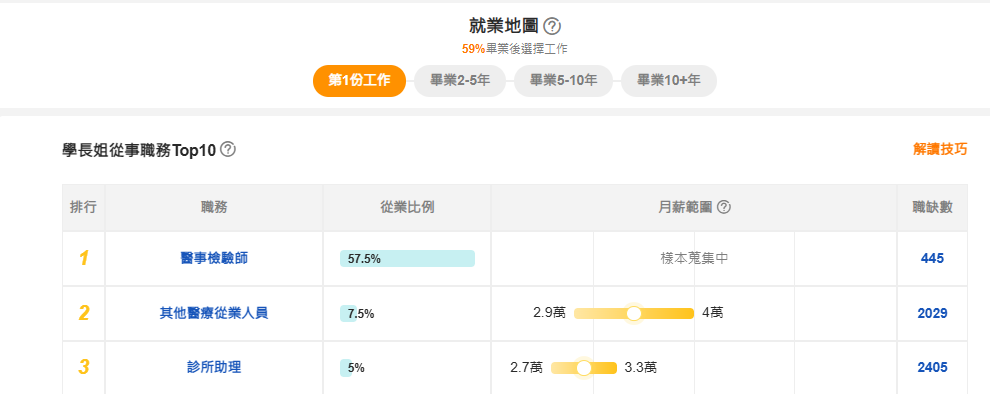 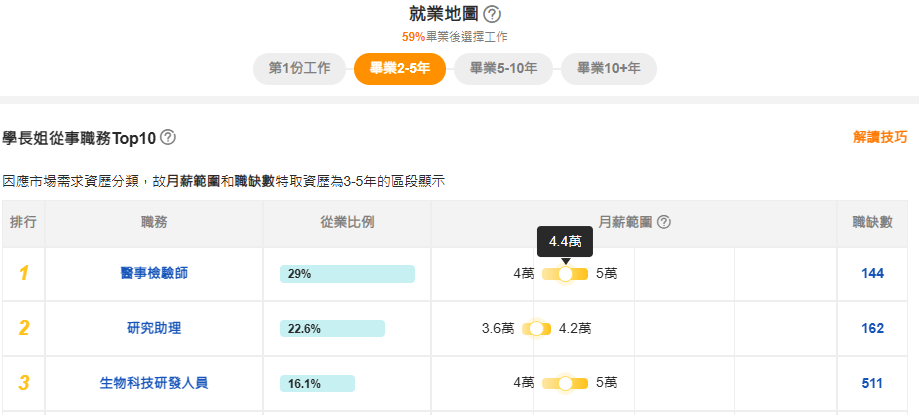 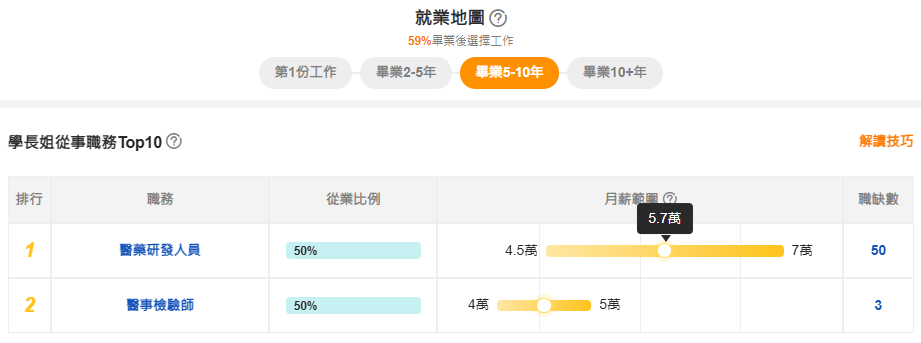 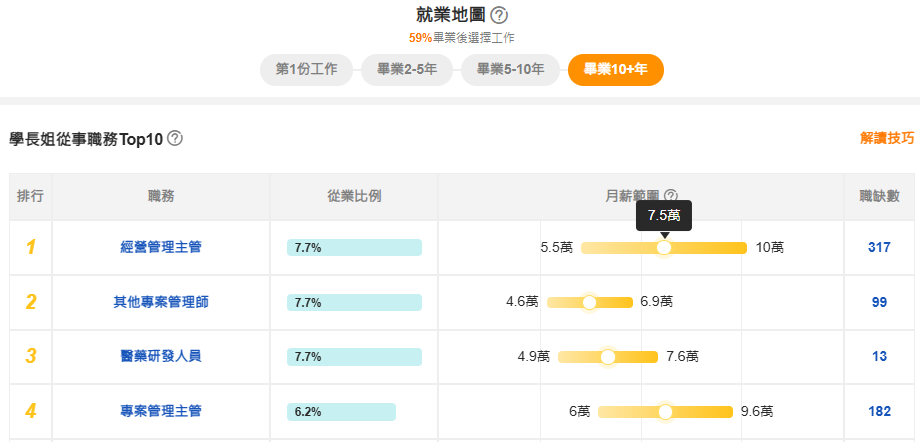 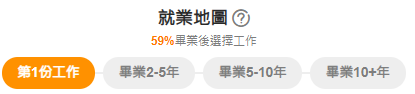 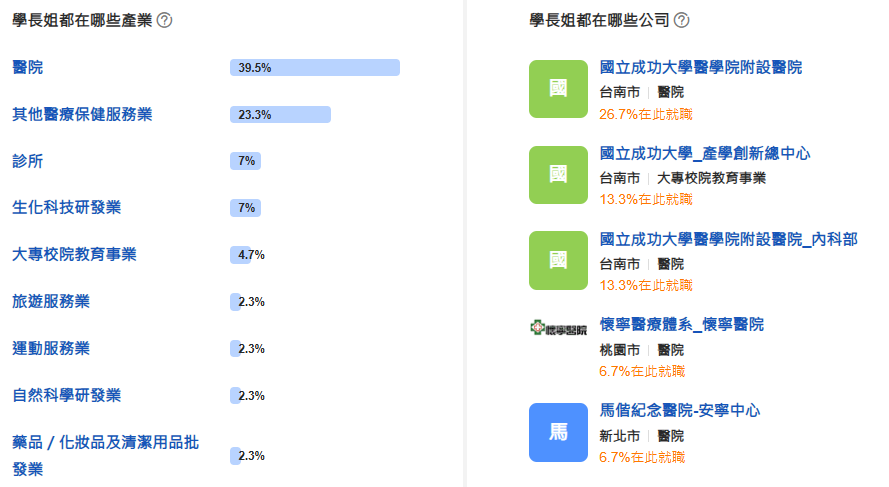 就讀動機 WHY  REASEN
為什麼你想就讀本科系？原因是什麼？
關鍵一：校系要求的特質與條件，你正好有！
關鍵二：校系要求的行為與表現，你正好有！
關鍵三：校系的特色，你正好感興趣！
關鍵一～二：校系分則、準備方向、準備指引
關鍵三　　：collego、官網
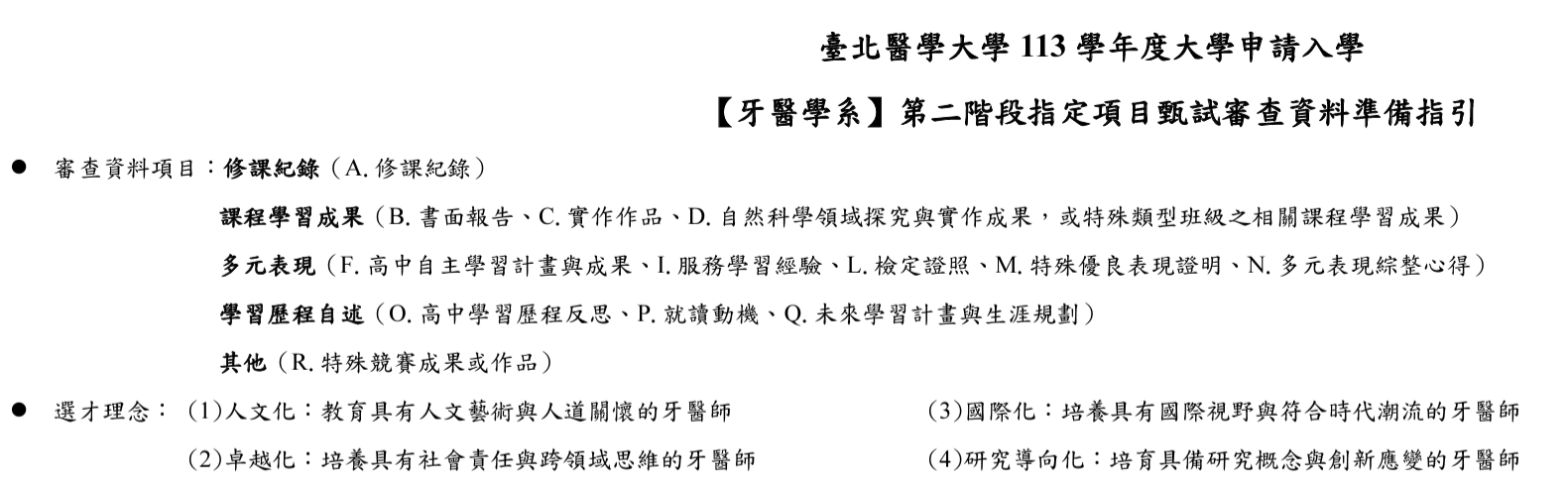 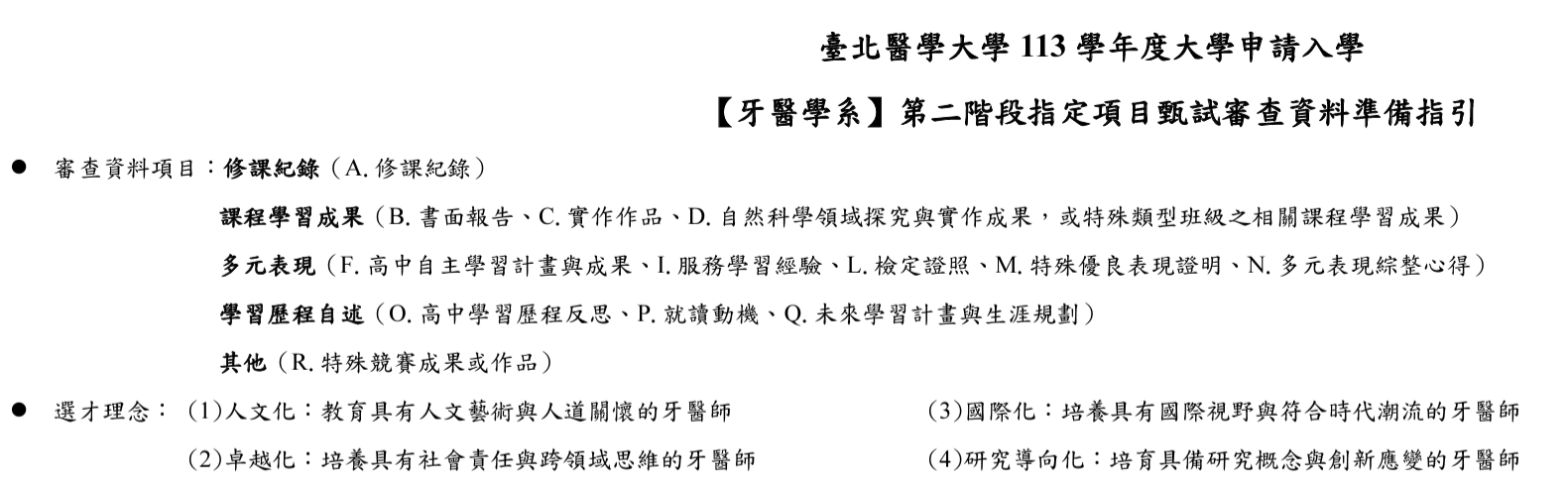 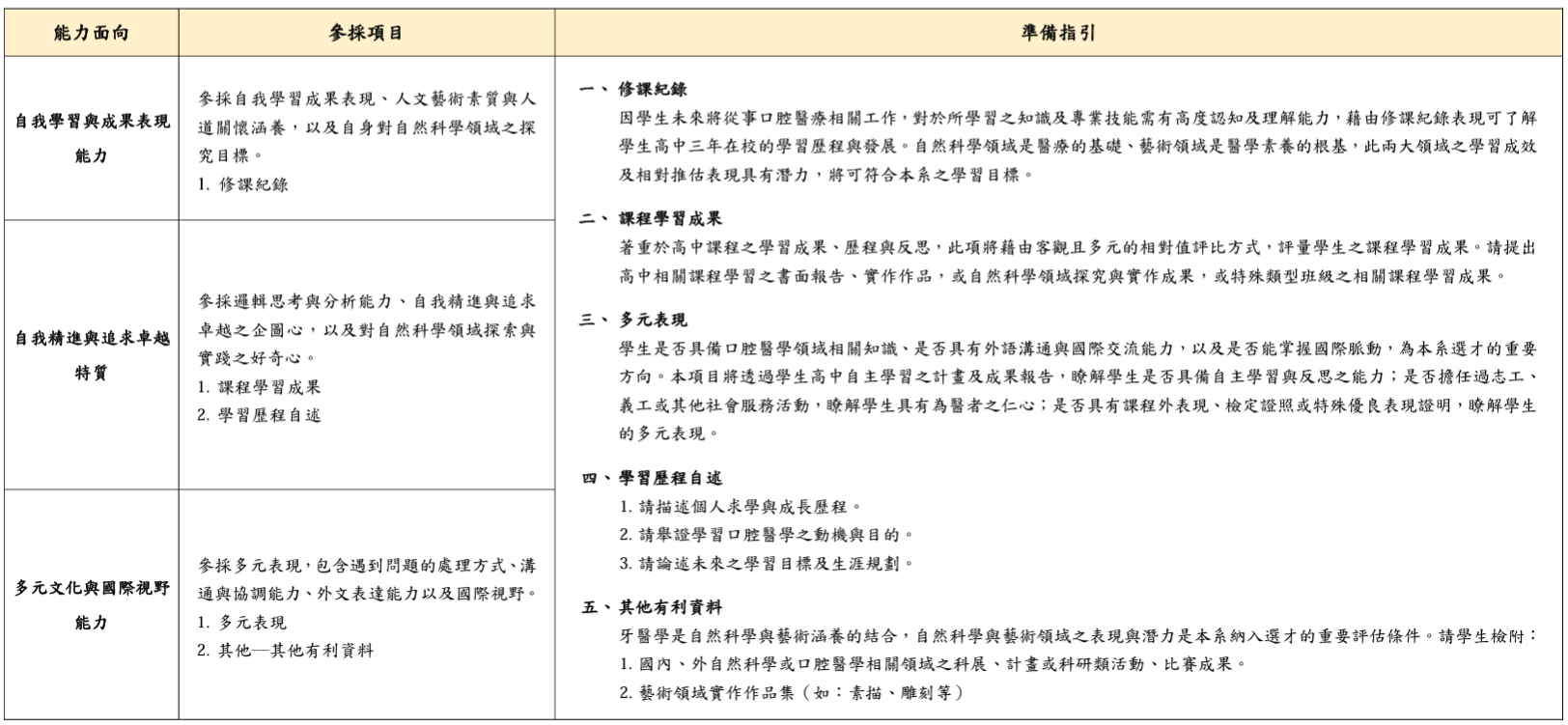 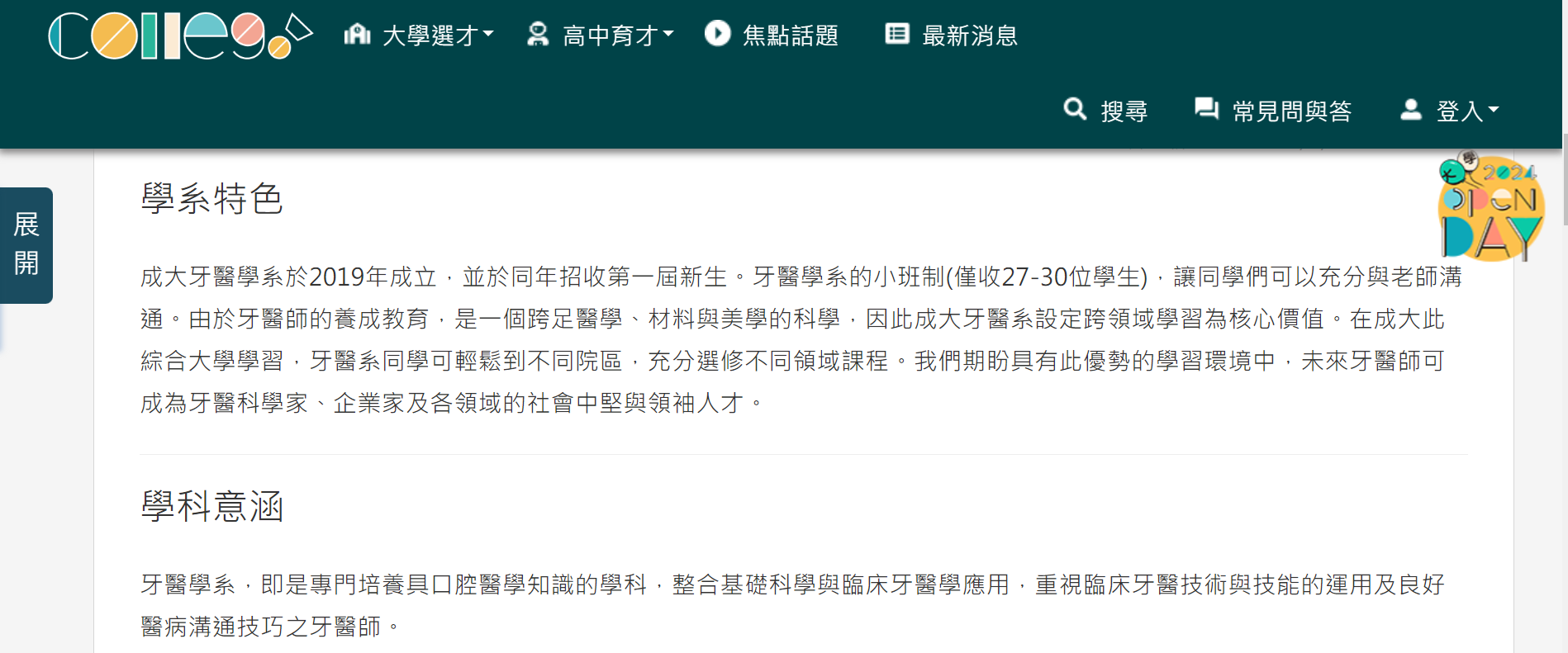 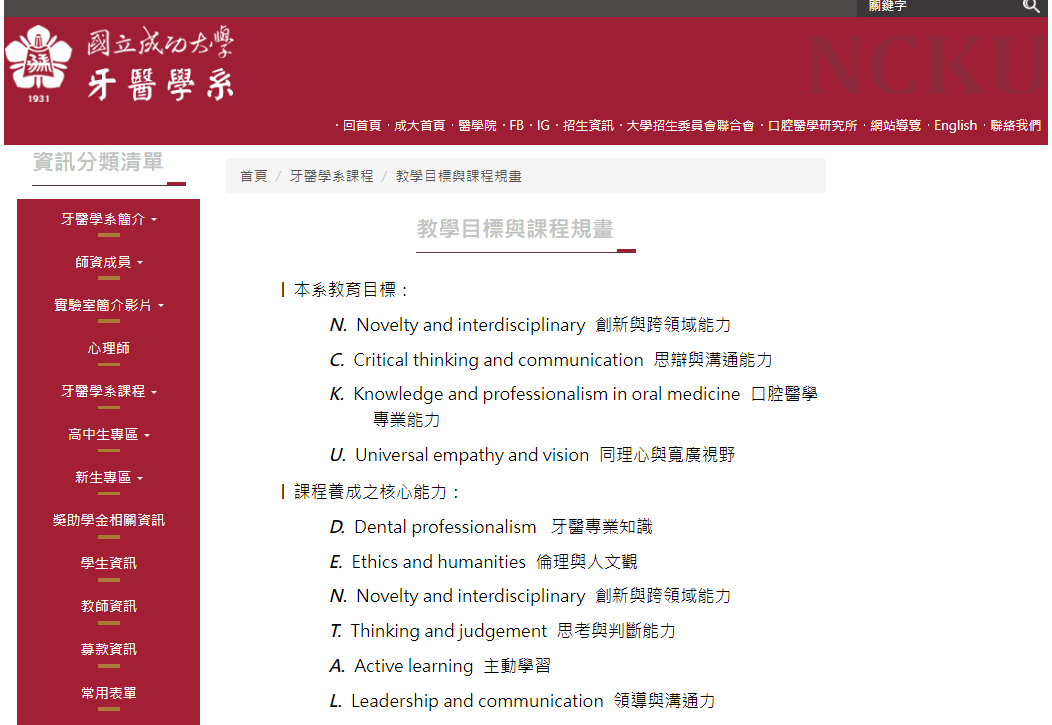 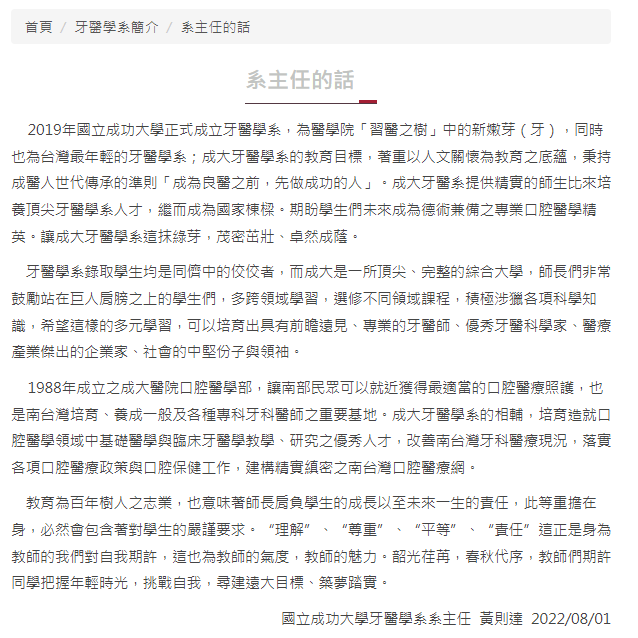 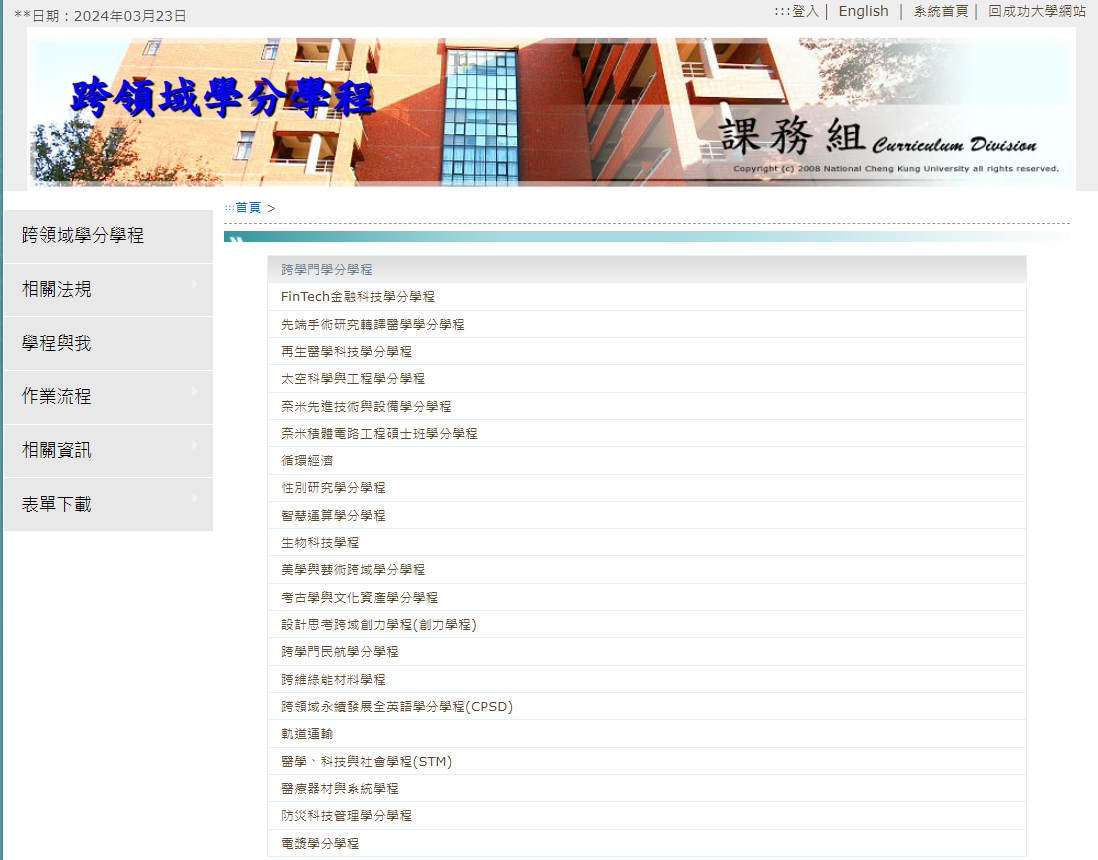 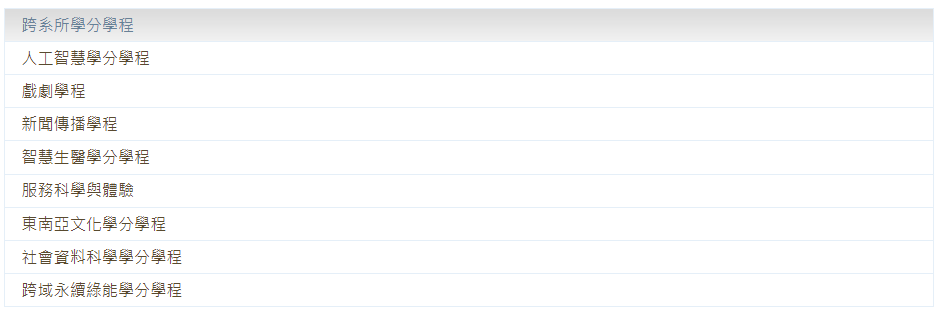 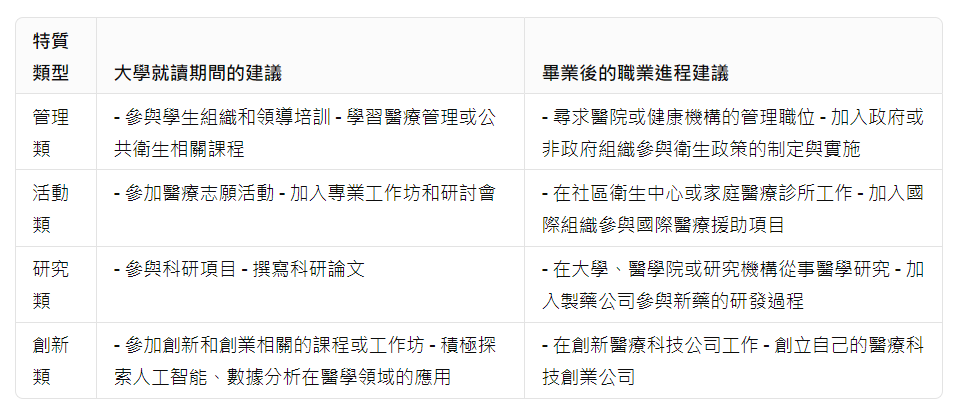 未來圖像：將來我想成為的樣子？（當作Ｑ的開場，以XMIND或圖案表示）
學生實例      1.測評報告+自我關鍵字
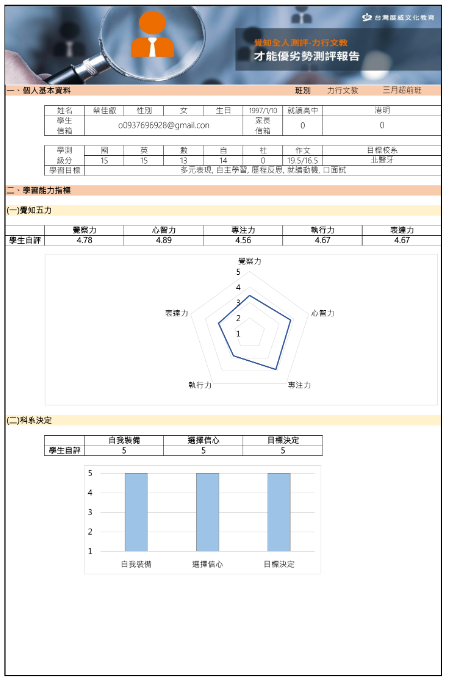 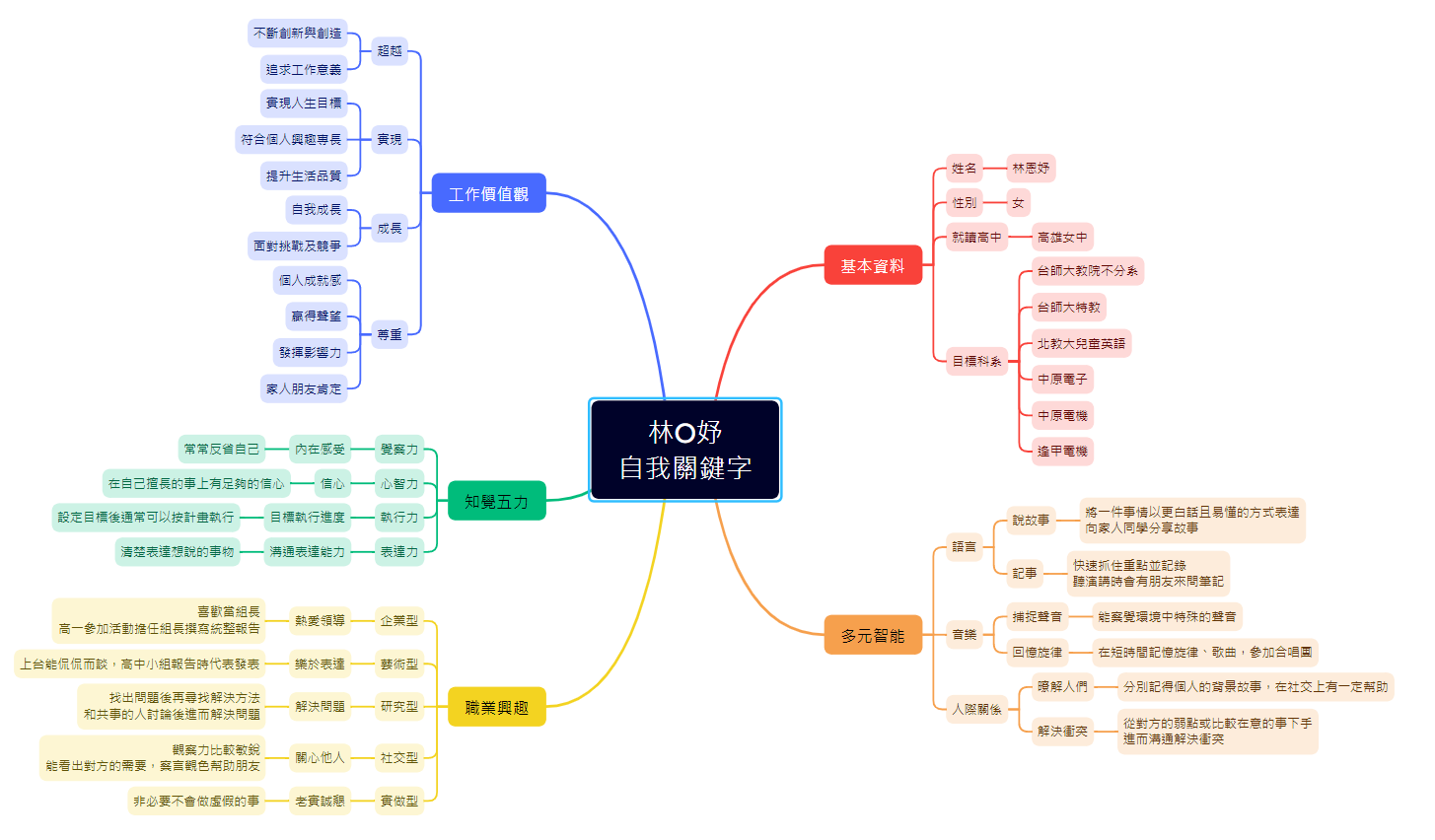 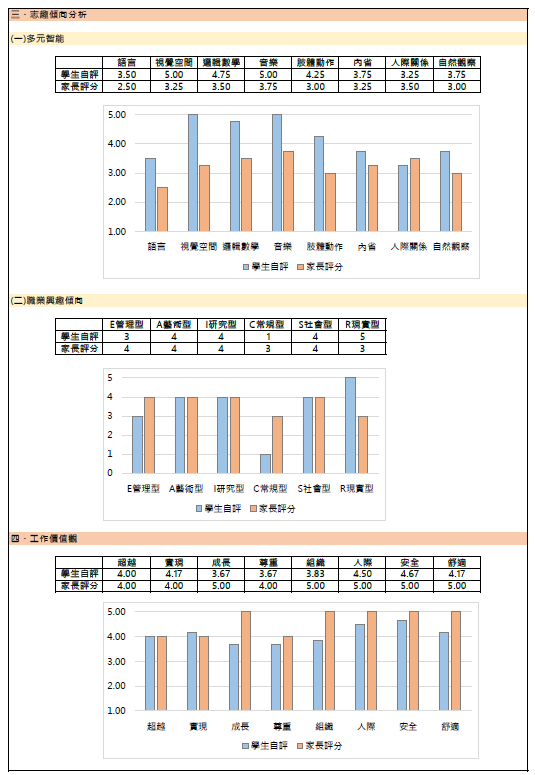 63
2.校系分析+個人優勢分析
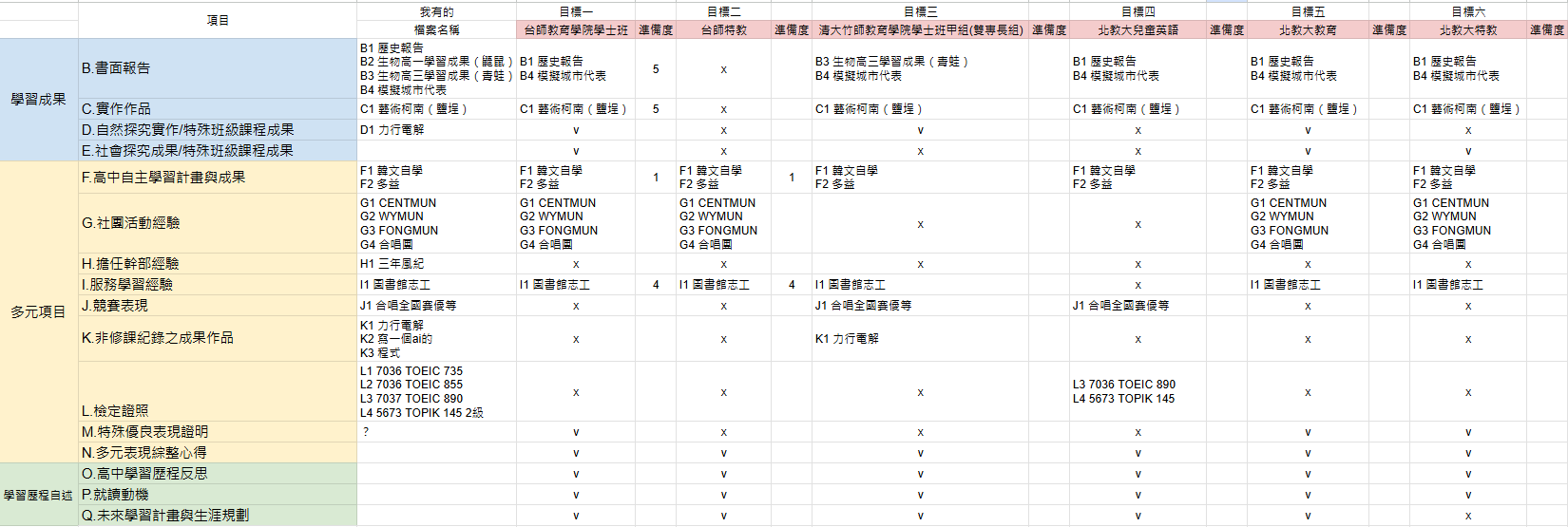 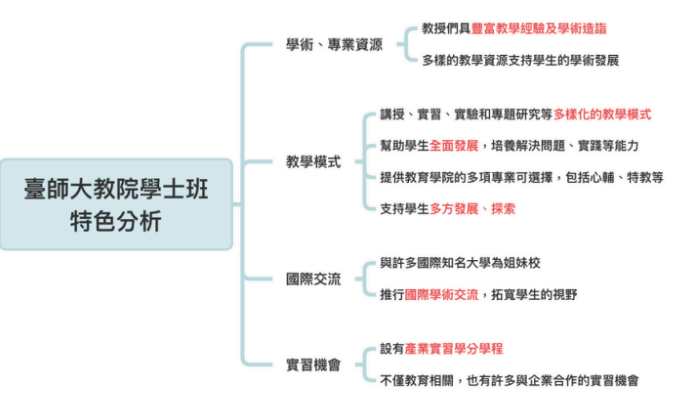 64
3.學習歷程檔案撰寫
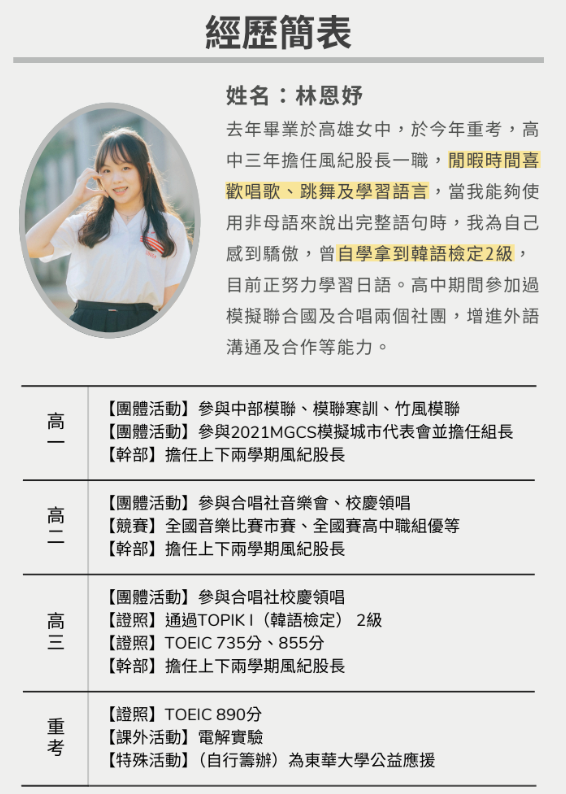 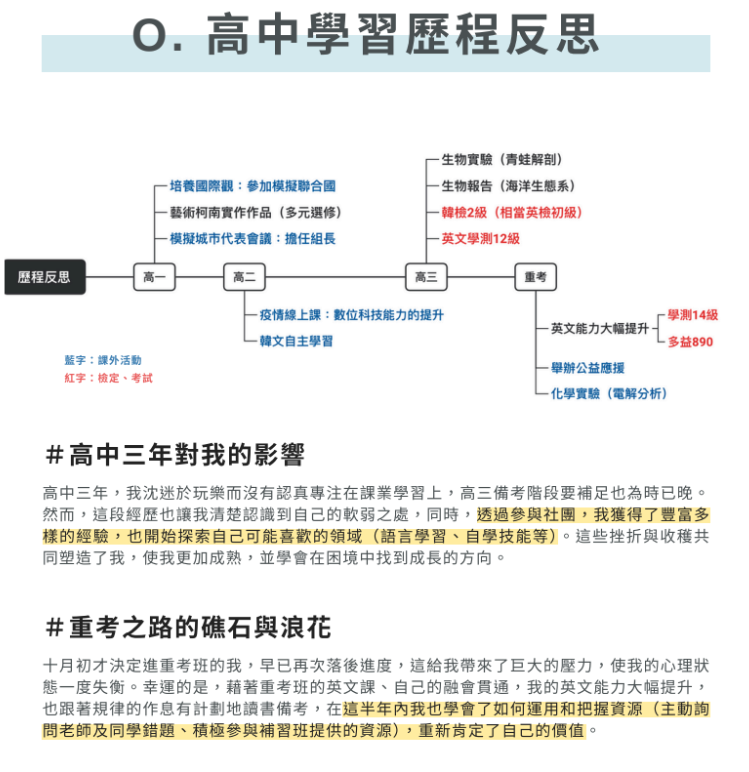 65
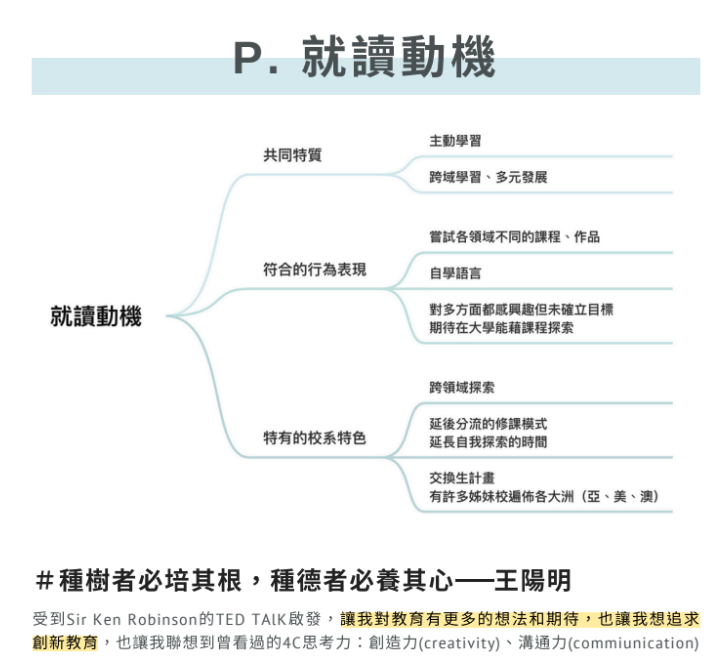 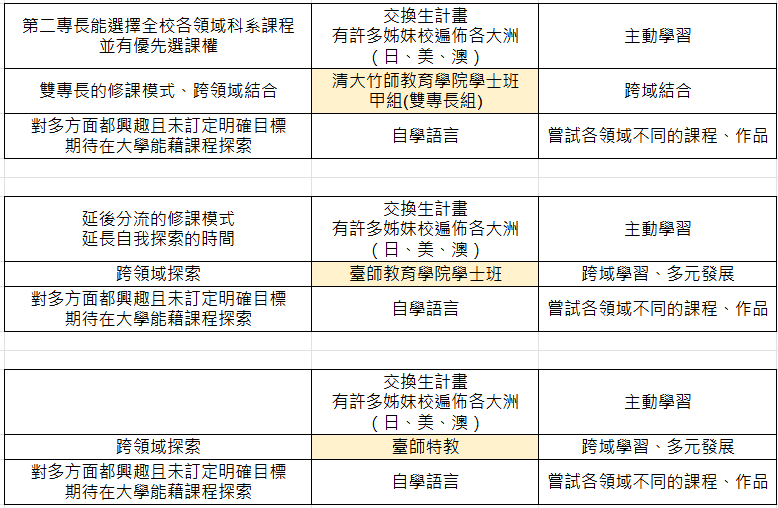 66
曼陀羅思考法
[Speaker Notes: 聚焦一個目標，想出針對這個目標提出八個策略
幫助我們更有創意]
就讀動機找到個人優勢與校系的連結
1~5：校系分則、準備方向、準備指引
6~9：collego、官網
[Speaker Notes: 聚焦一個目標，想出針對這個目標提出八個策略
幫助我們更有創意]
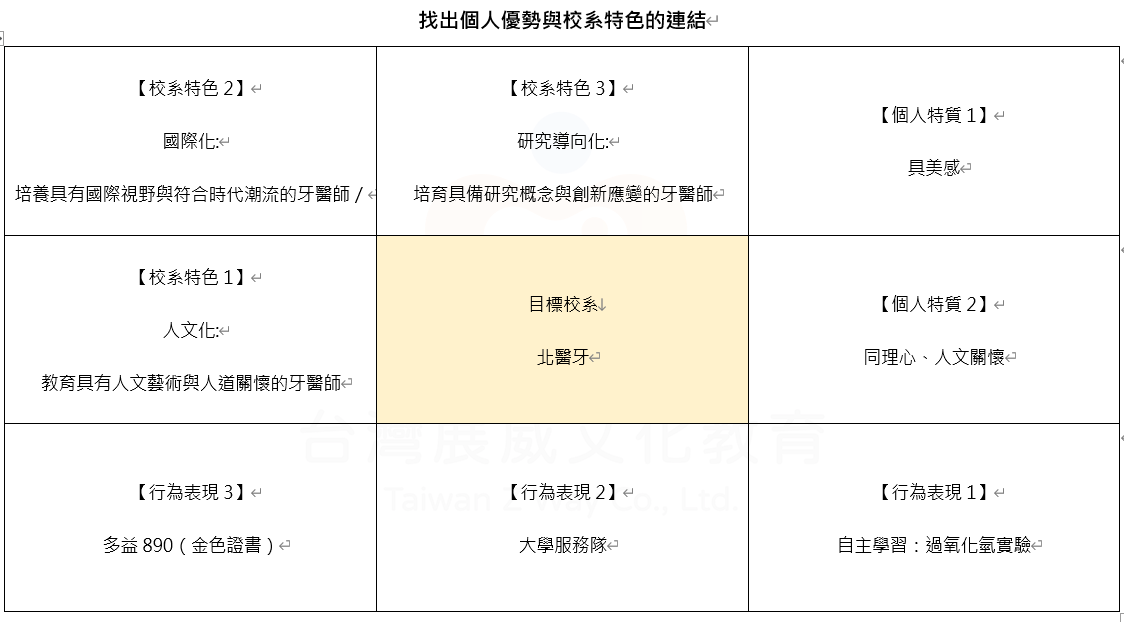 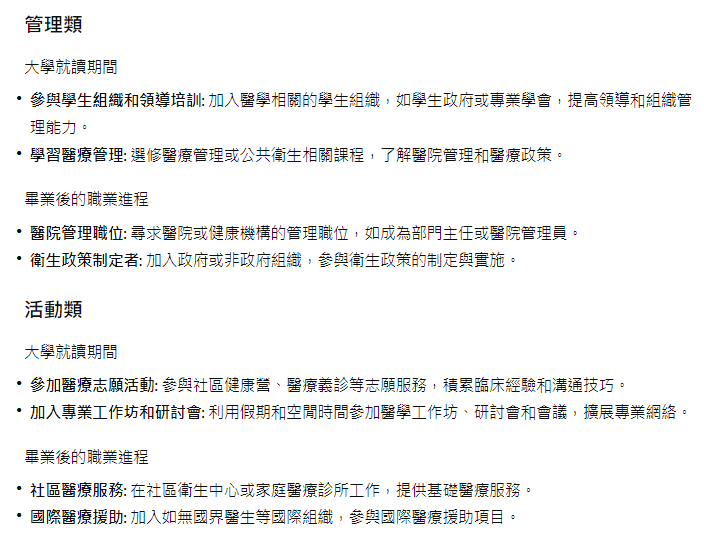 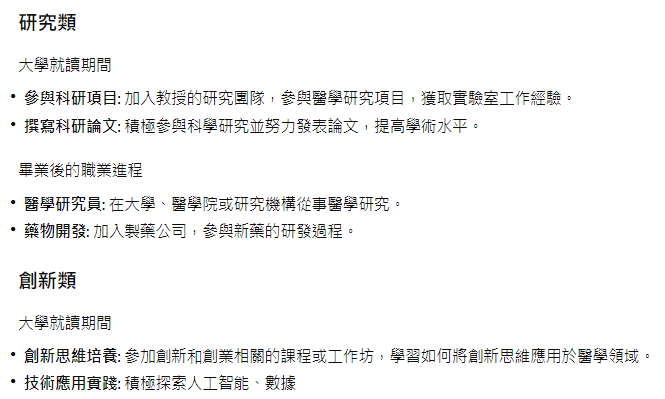 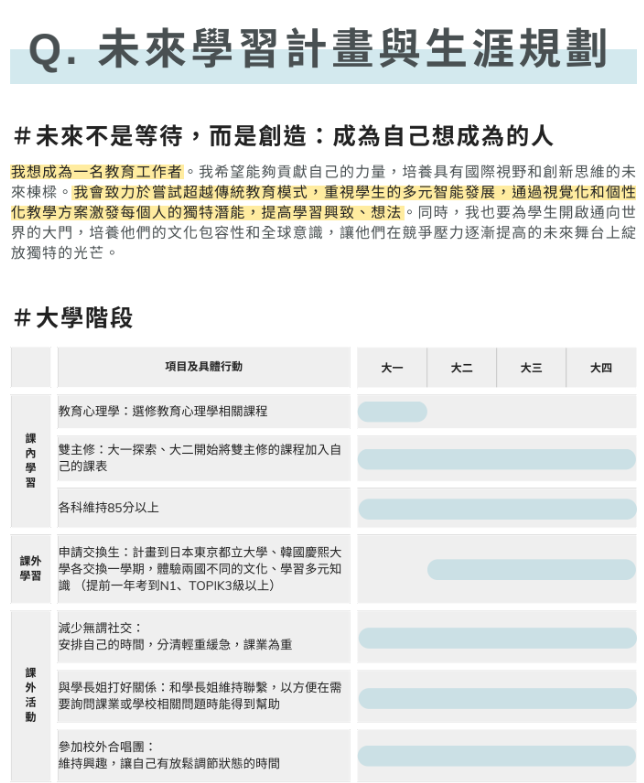 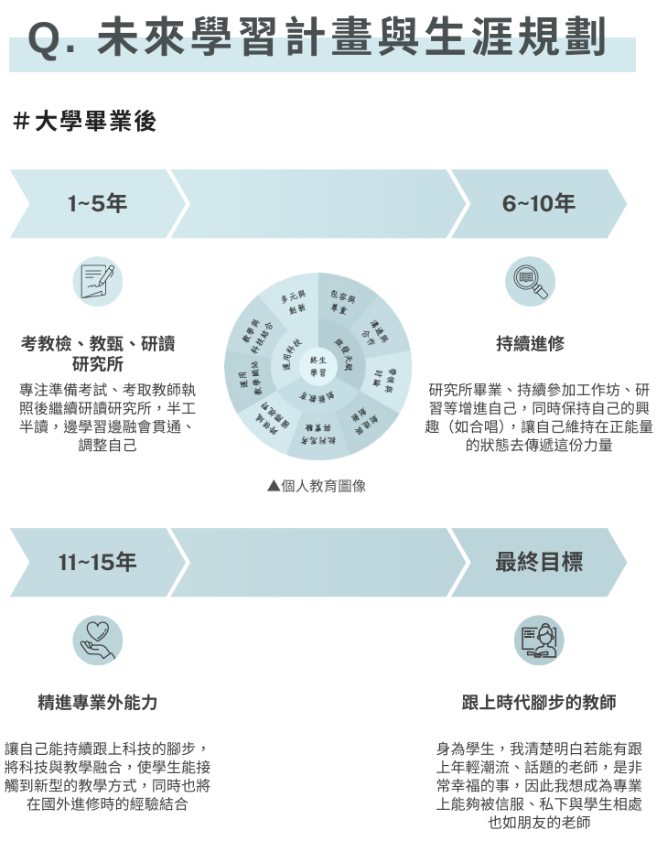 71
甘特圖：大學期間細部的規畫
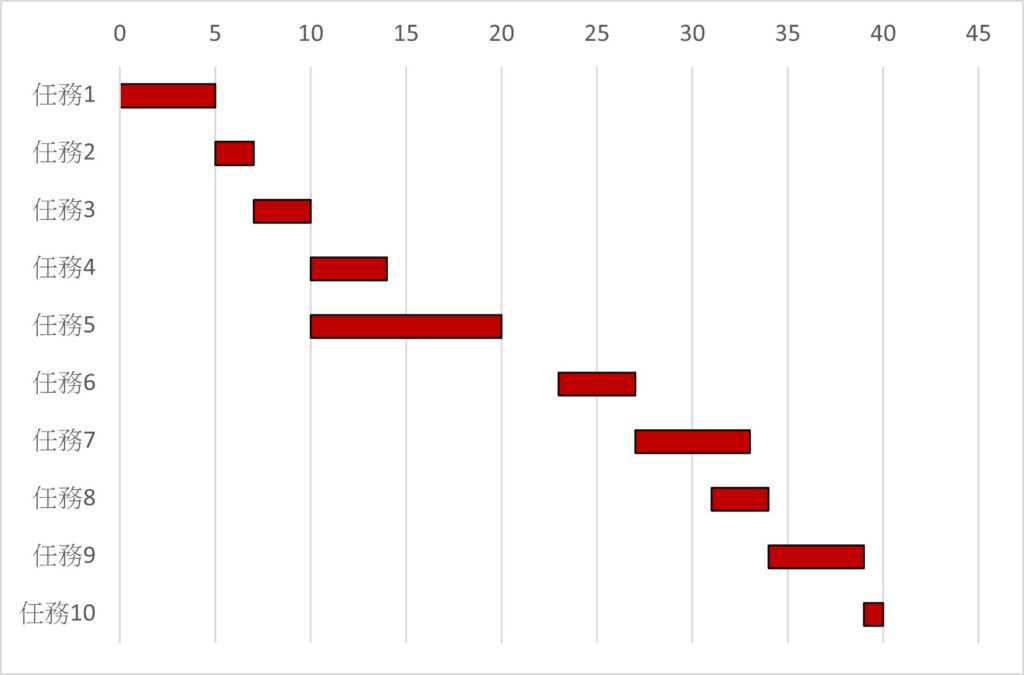 https://docs.google.com/spreadsheets/d/1kRZzSXiTiTXuflT9PanN43PYxkRnCDowU1Pf3LXZa4Q/edit?usp=sharing
流程圖：大學畢業後的規劃（亦可用甘特圖）
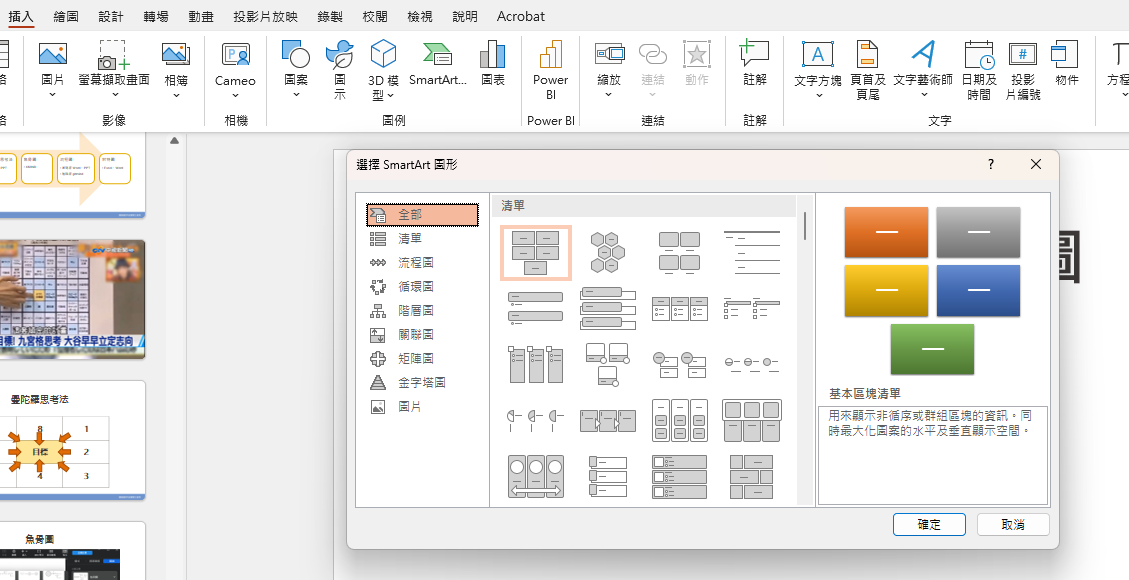 大學畢業後的規劃
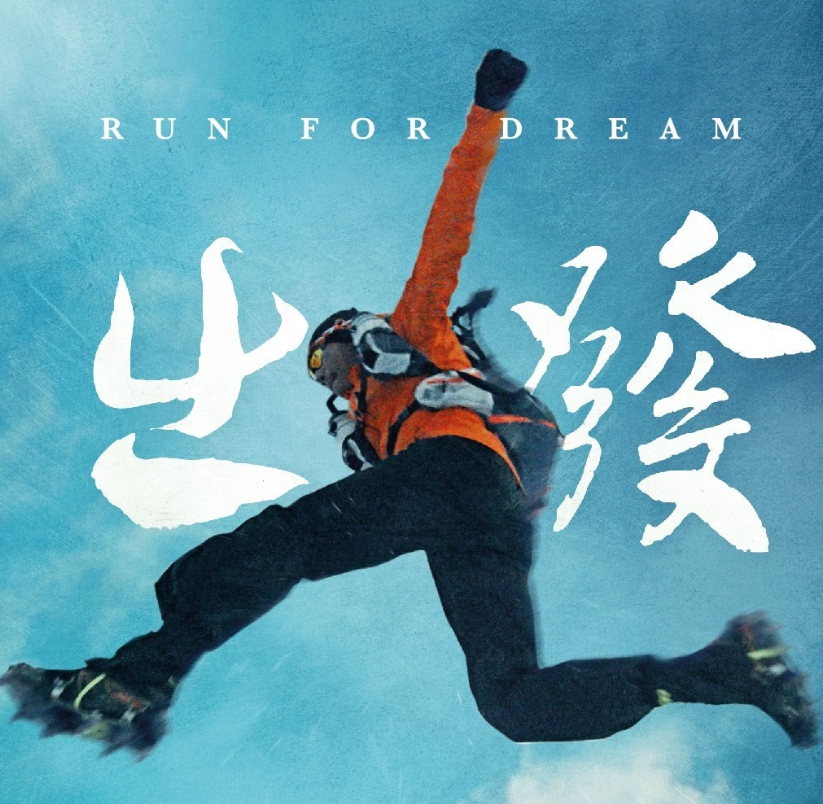 向著標竿直跑
陳彥博（Tommy Chen）台灣著名的極地超馬選手
[Speaker Notes: 陳彥博在北極超馬中，冒著零下四十度的低溫跑步，全身結霜，腳早已凍傷，每一步都痛得像踩在刀尖上。比賽最後，他體力透支，跪倒在冰雪中。他的眼淚混著寒冷的空氣凝結，但他抬頭對自己說：「不能放棄，因為夢想就在前方！」他硬是咬牙站起，拖著傷痕累累的身體跑向終點，拿下冠軍。他的故事告訴我們，真正的突破來自困難的那一刻，只要咬緊牙關挺過去，你也能突破極限，成就自己的夢想！]